Applying for an Individual I-CARE User Account
December 2023
1
Individual I-CARE Access
Navigate to the Site:
I-CARE Enrollment - Smartsheet.com
Select Individual I-CARE Access
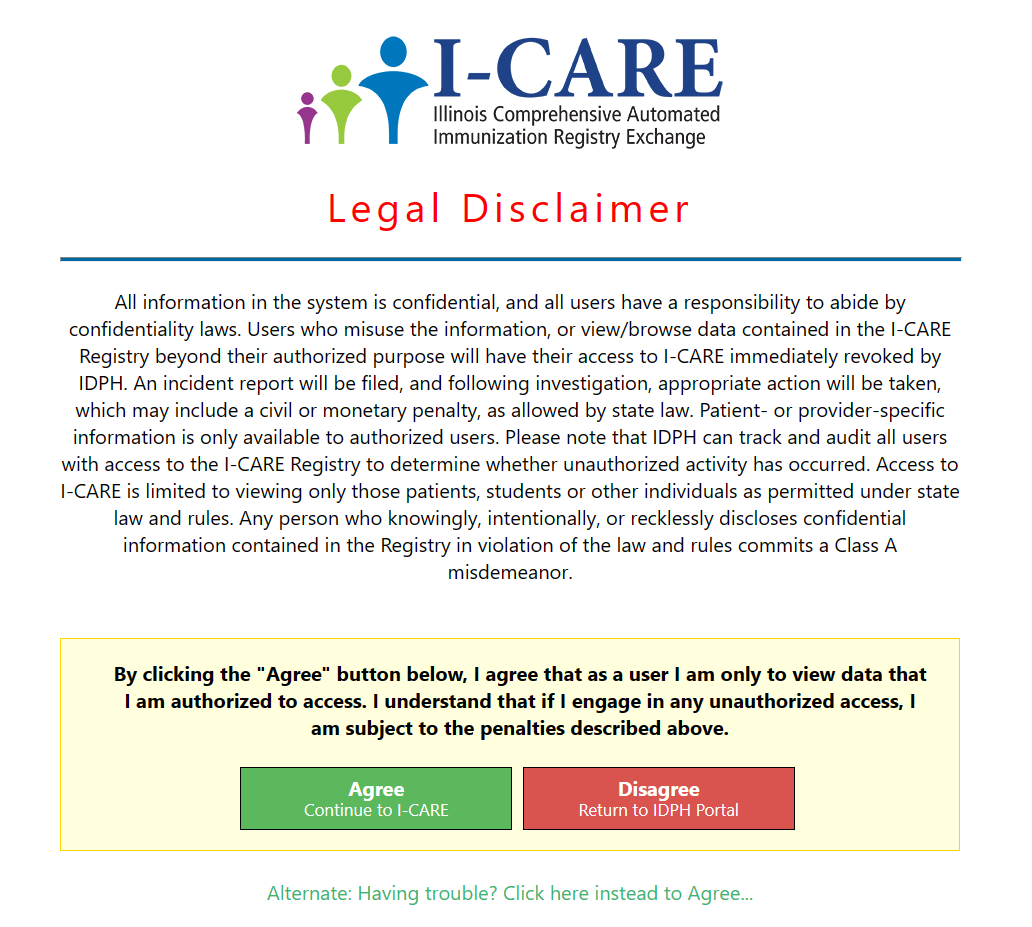 2
Step 1: 
Register for the Web Portal
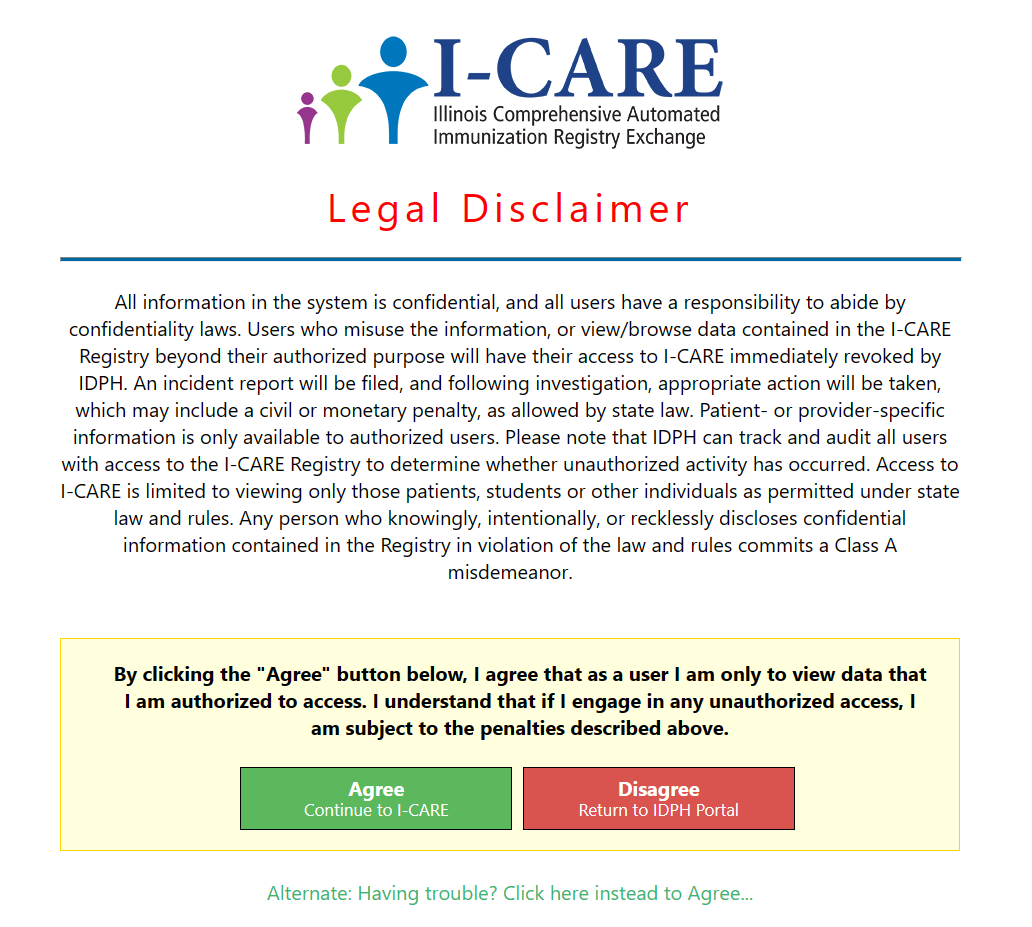 Step 1: Register for the Web Portal
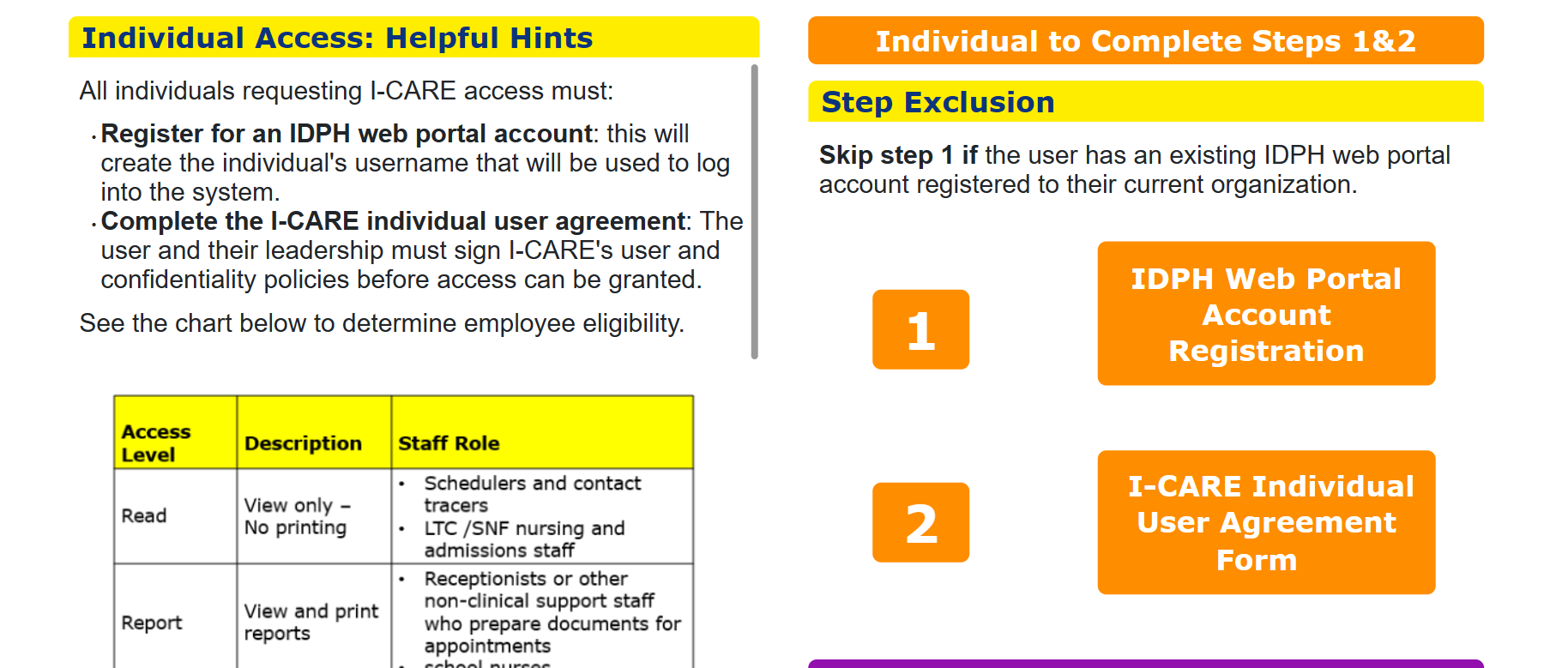 Select IDPH Web portal account registration
Launch the IDPH Web portal account
All individuals requesting I-CARE access must register for an IDPH web portal AND complete the   I-CARE Individual User Agreement.
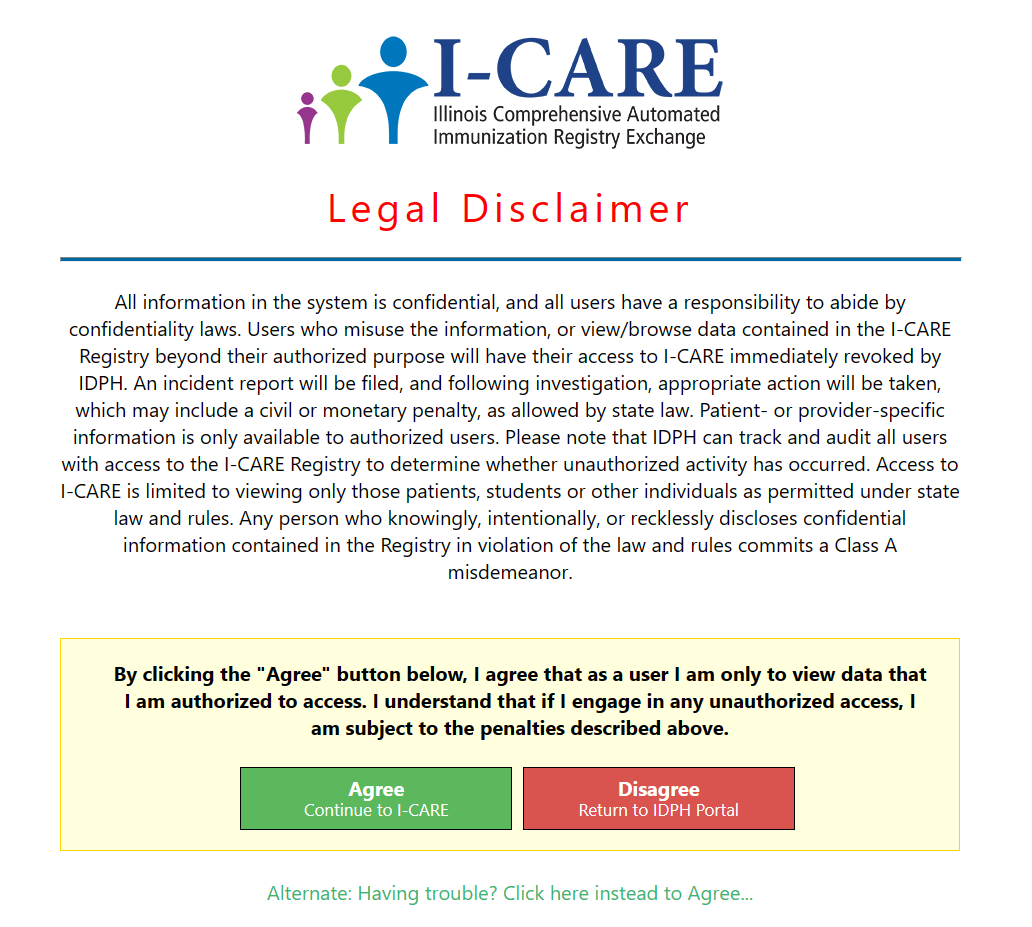 Web Portal Agreement
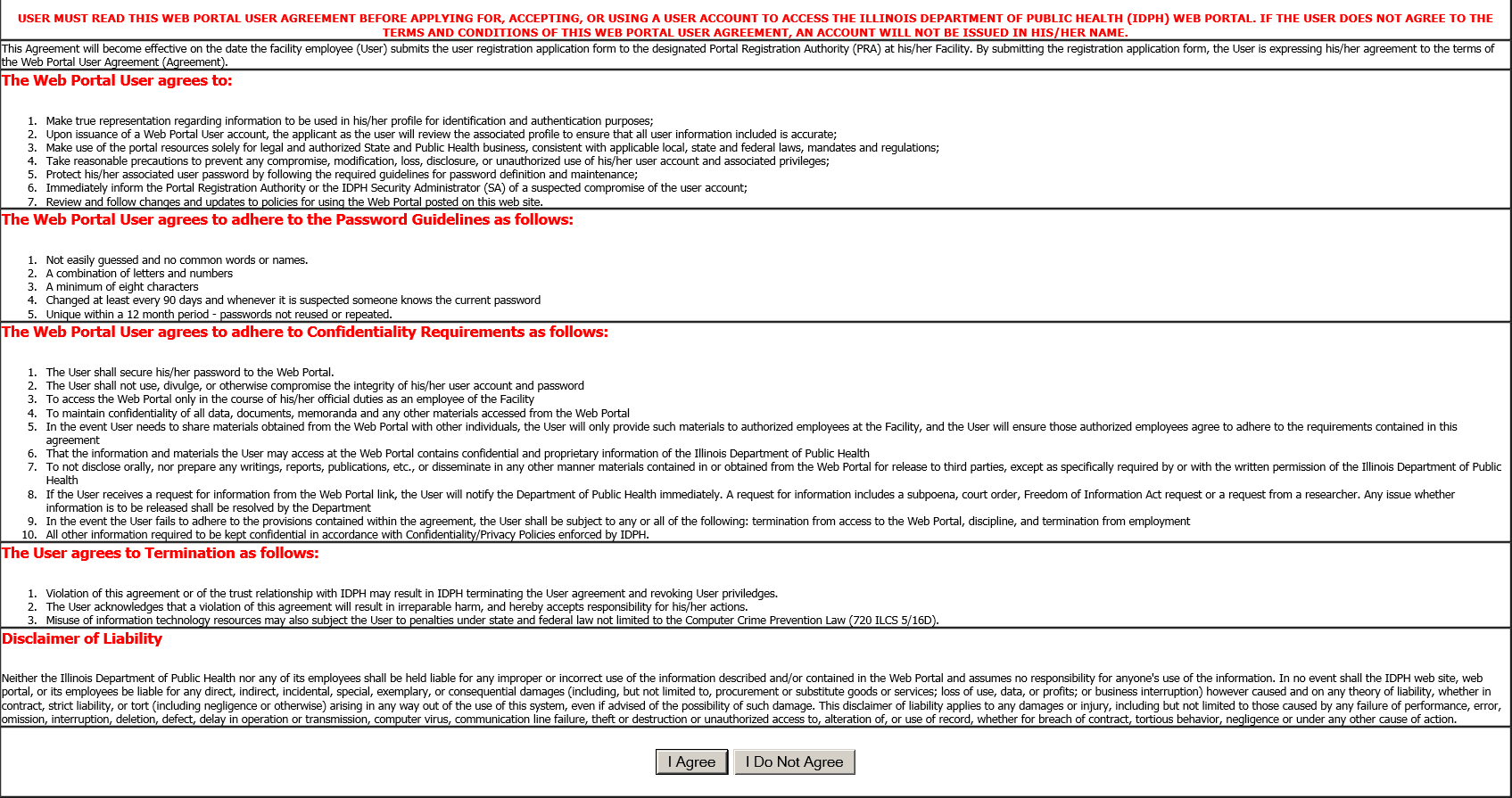 This agreement reviews the general user guidelines and password and confidentiality guidelines.

Read the Web Portal Agreement. 
Select "I Agree" to continue
or 
"I Do Not Agree" to go back.
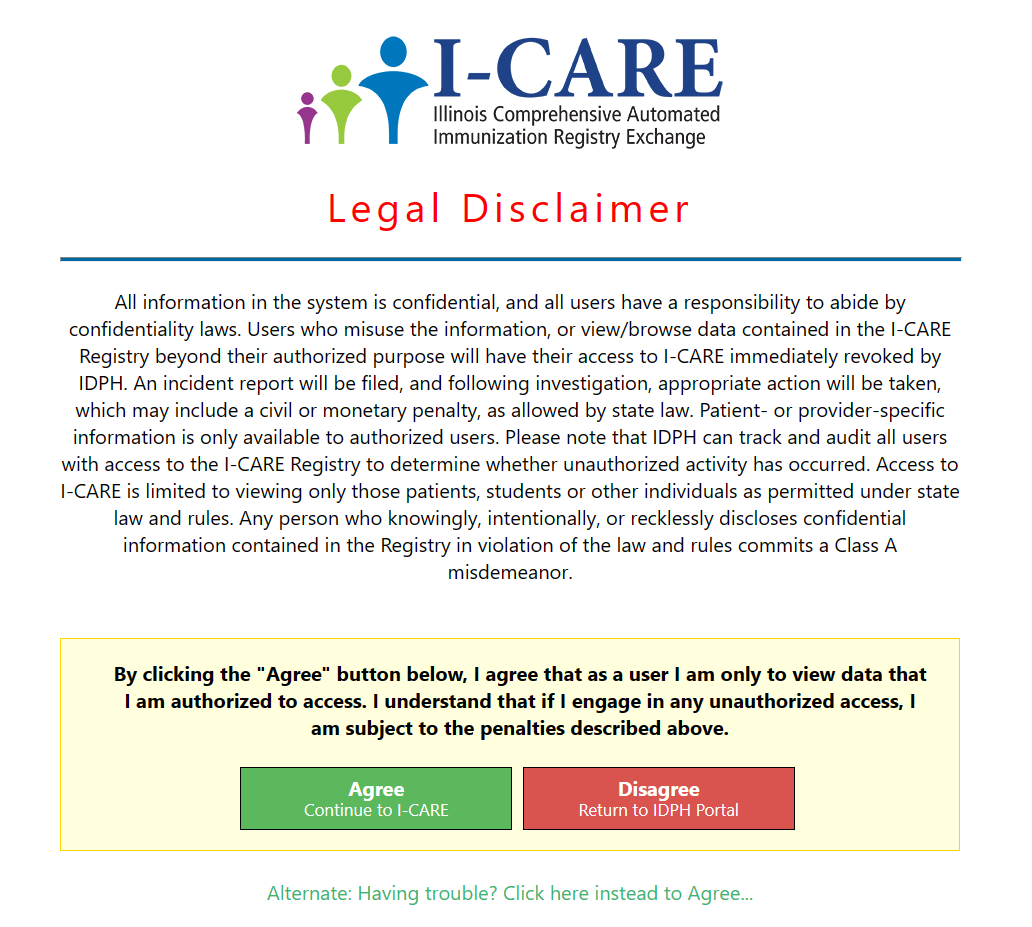 Complete IDPH Web Portal Registration
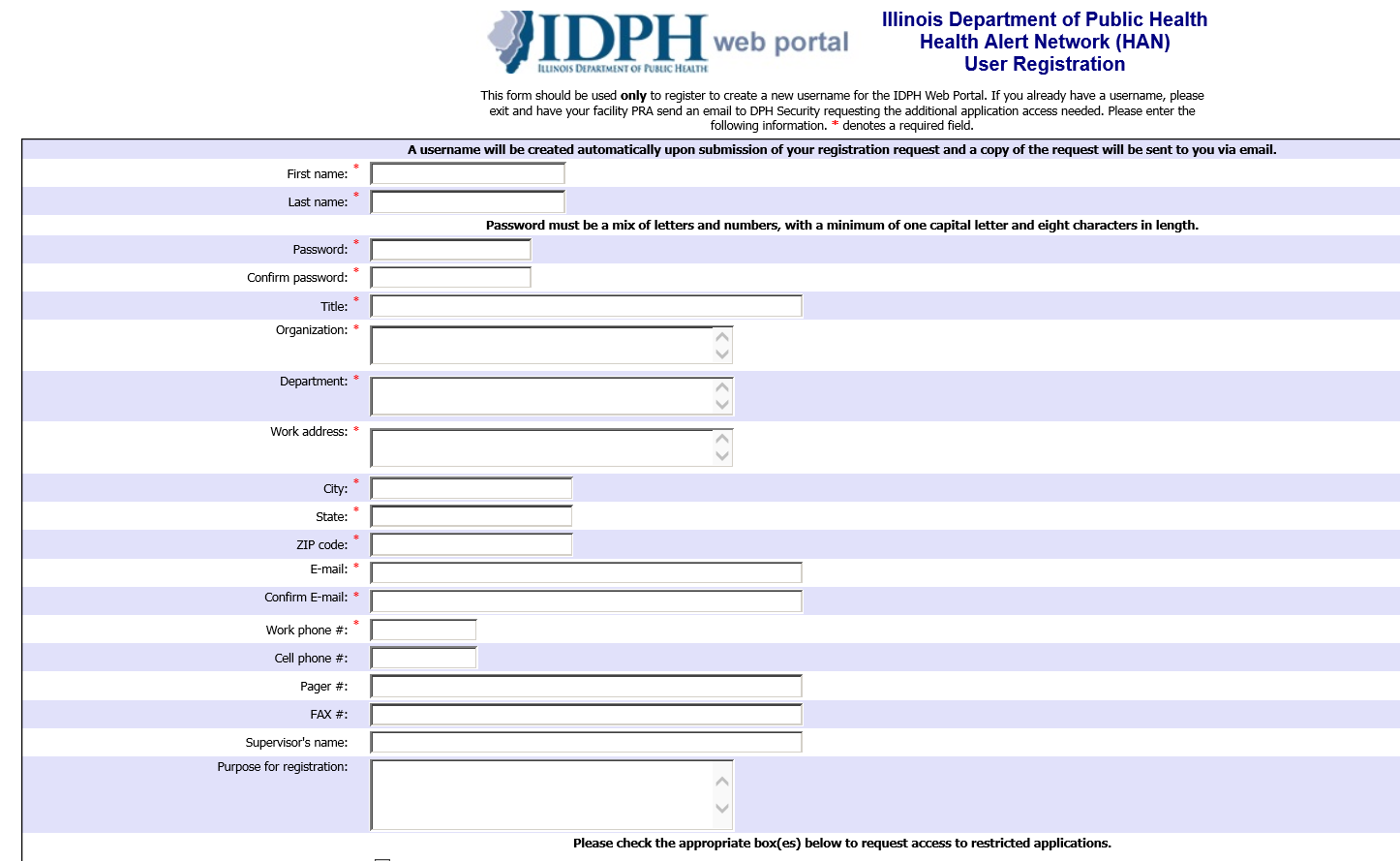 Complete all necessary fields
indicated with a red asterisks

Provide information related to your current site

Title = Current Job Title

Provide individual work email used by the applicant (group emails are not permitted)
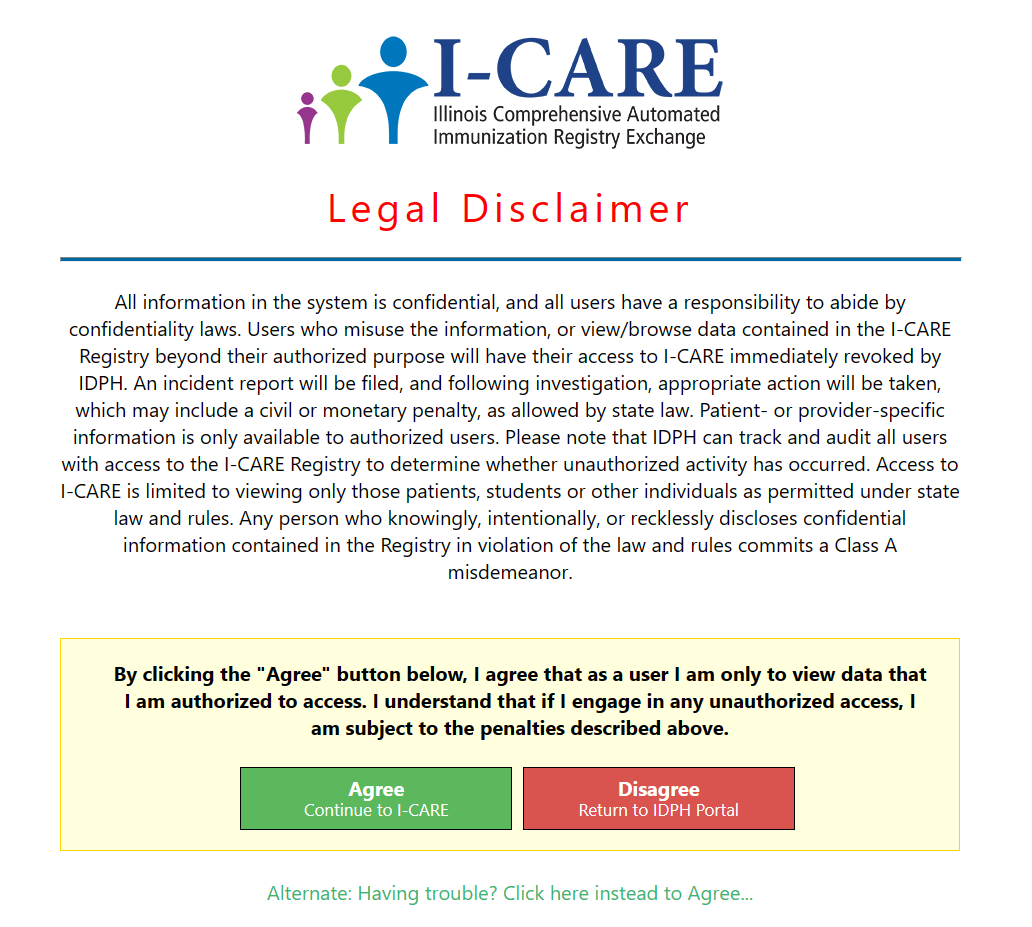 Complete IDPH Web Portal Registration
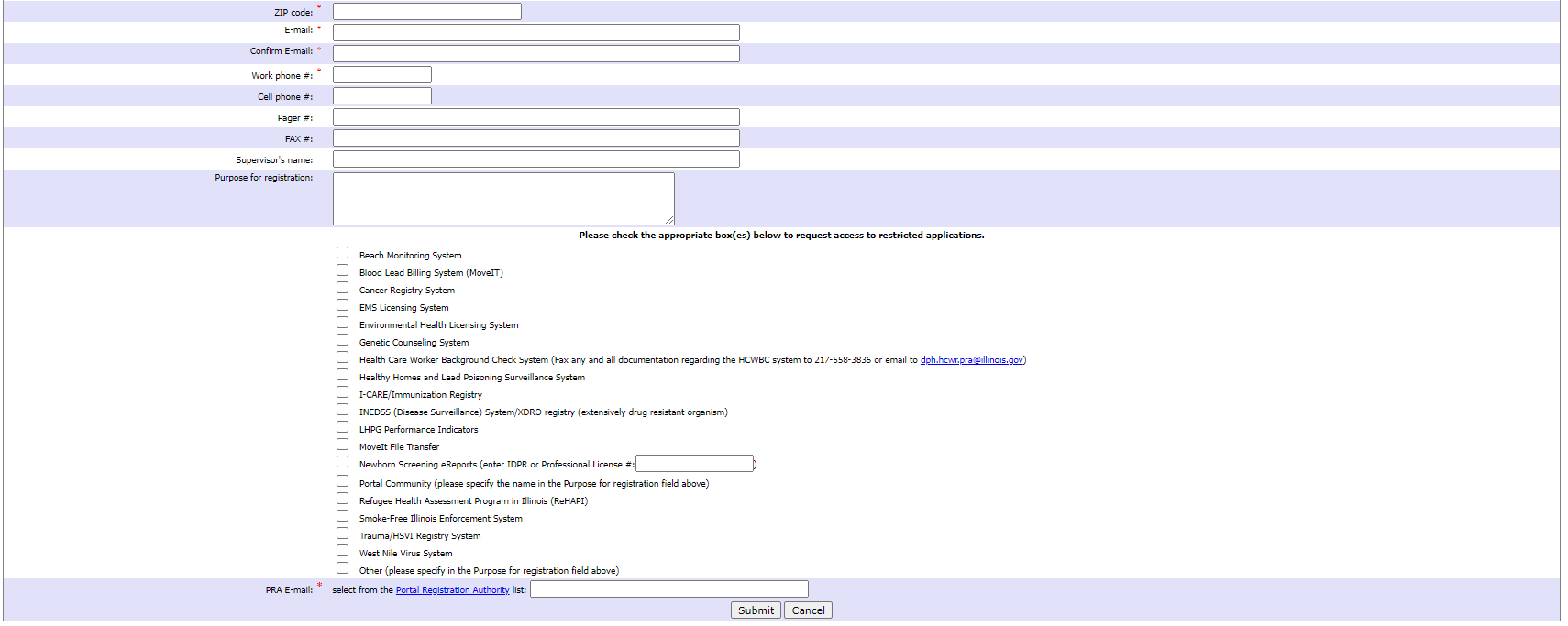 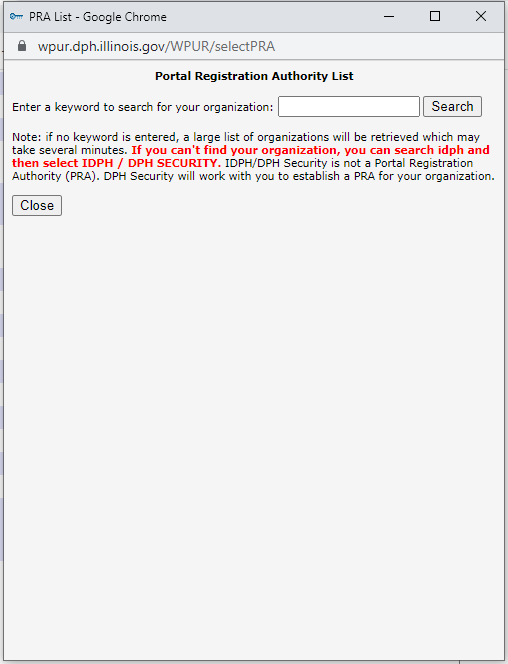 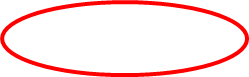 Select I-CARE from the application options

PRA E-mail: Select Portal Registration Authority to pull up the search bar.
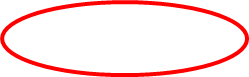 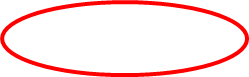 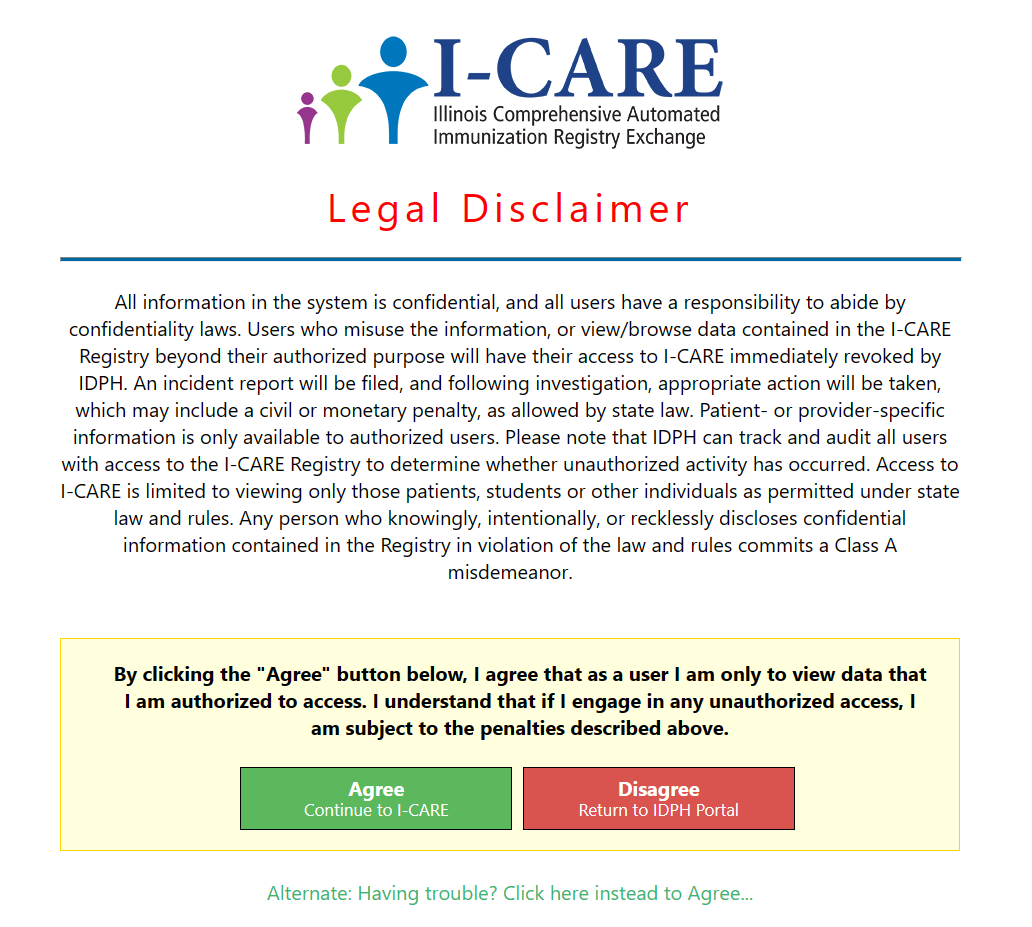 Select Portal Registration Authority (PRA)
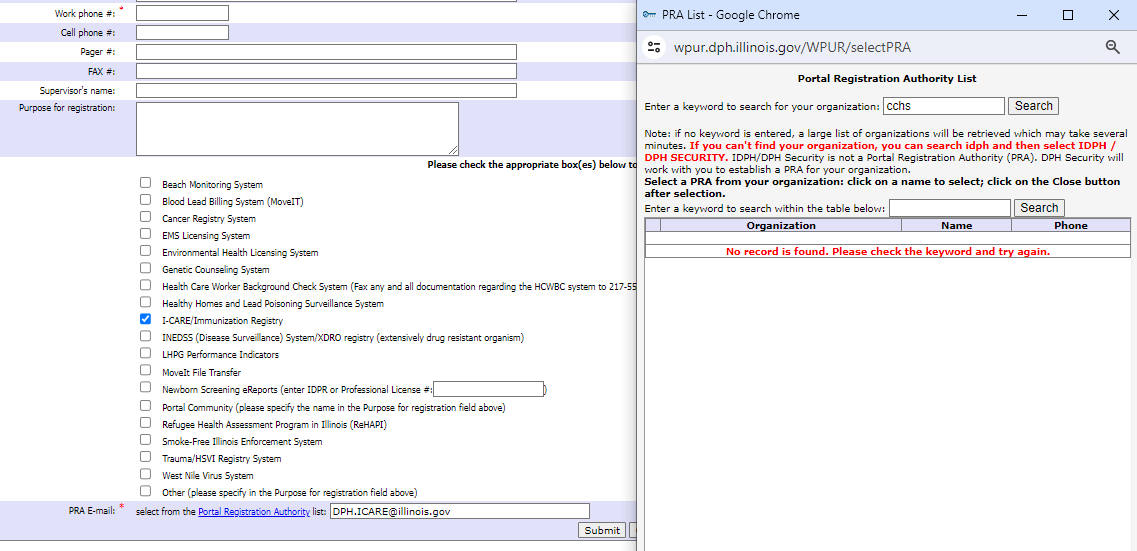 Site Name
PRA Name
Site Name
Input the site name into the search bar in the PRA list window and select current PRA.

If you are unable to locate your PRA, use IDPH to search and use DPH I-CARE.
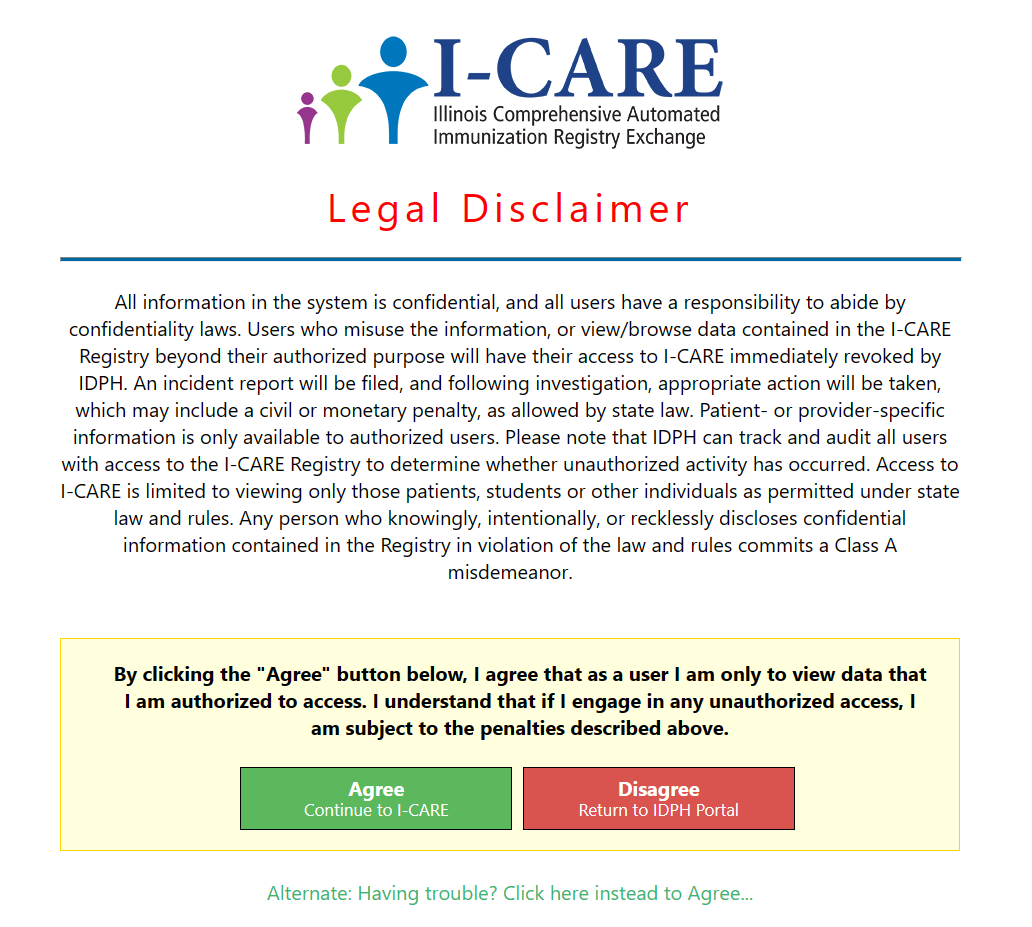 8
Save Web Portal Agreement
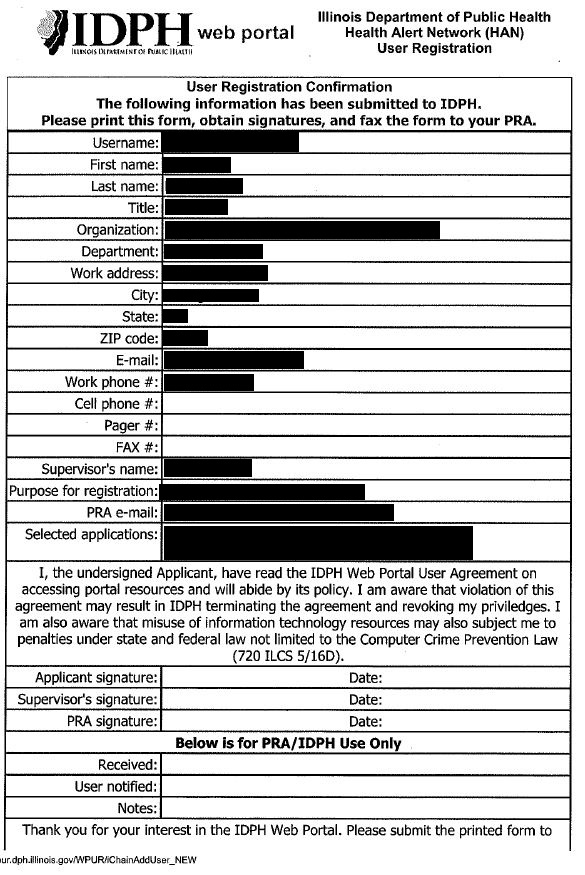 You will need your username and password when completing the individual user agreement in the next step.

 Please store your username and password securely.
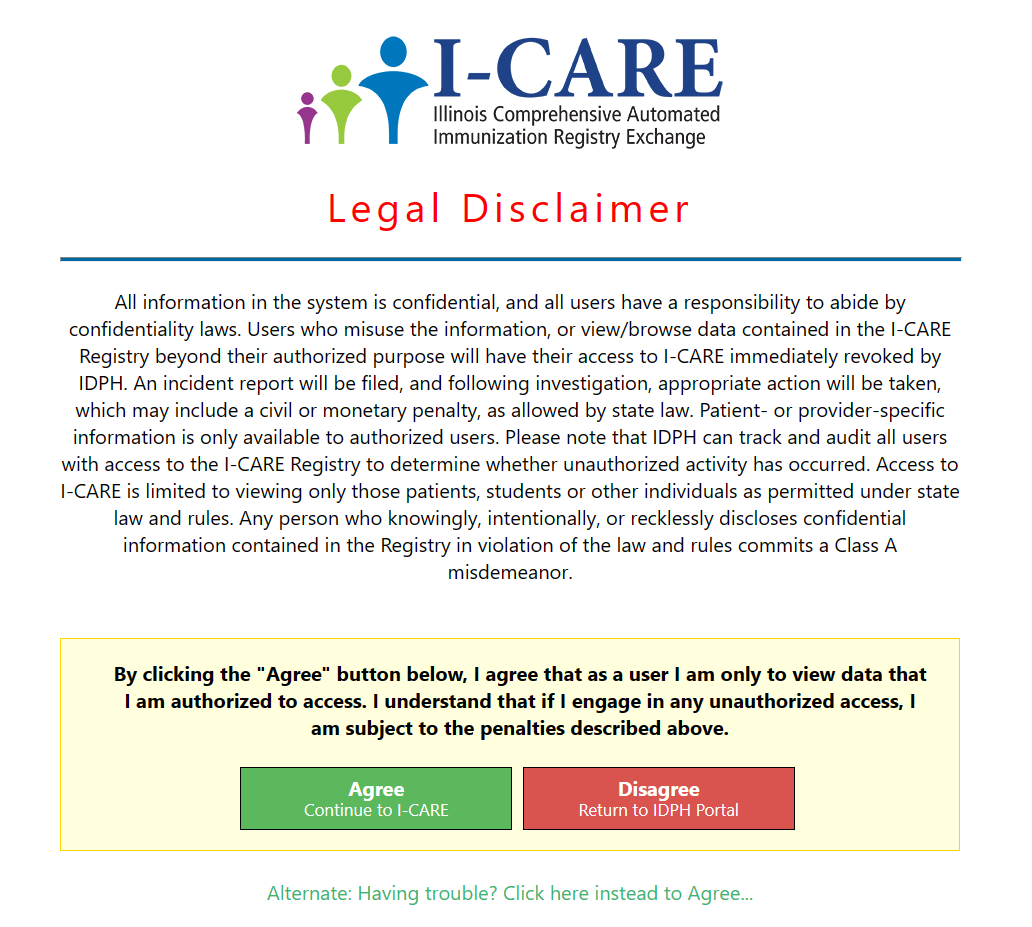 Step 2:
Individual User Agreement
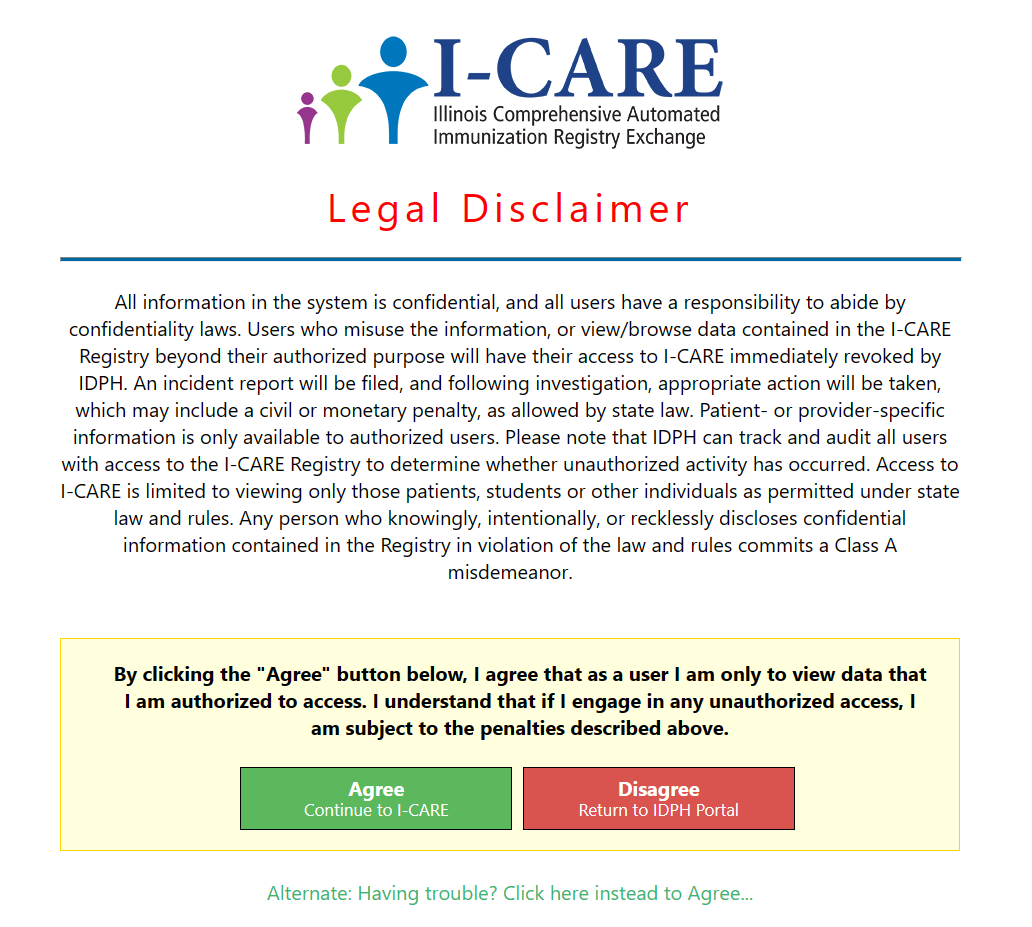 Step 2: Individual User Agreement (IUA)
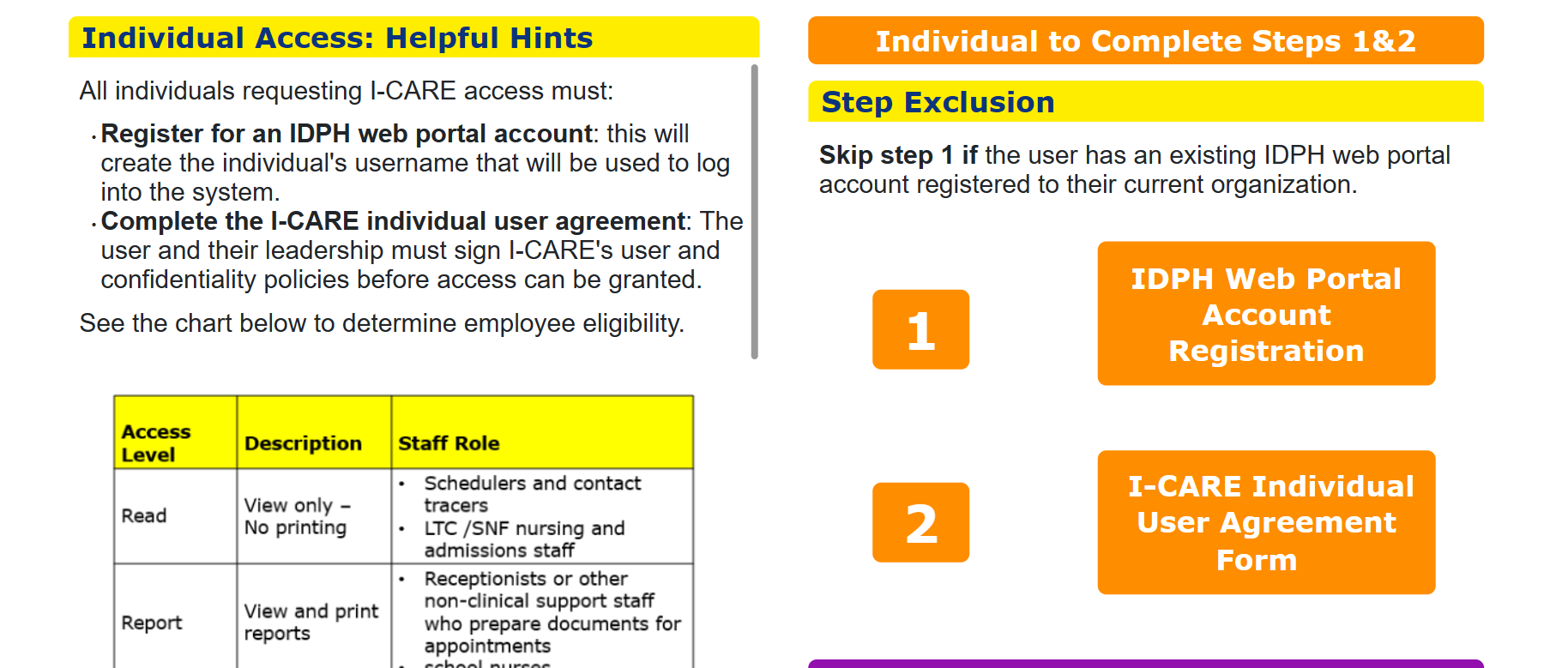 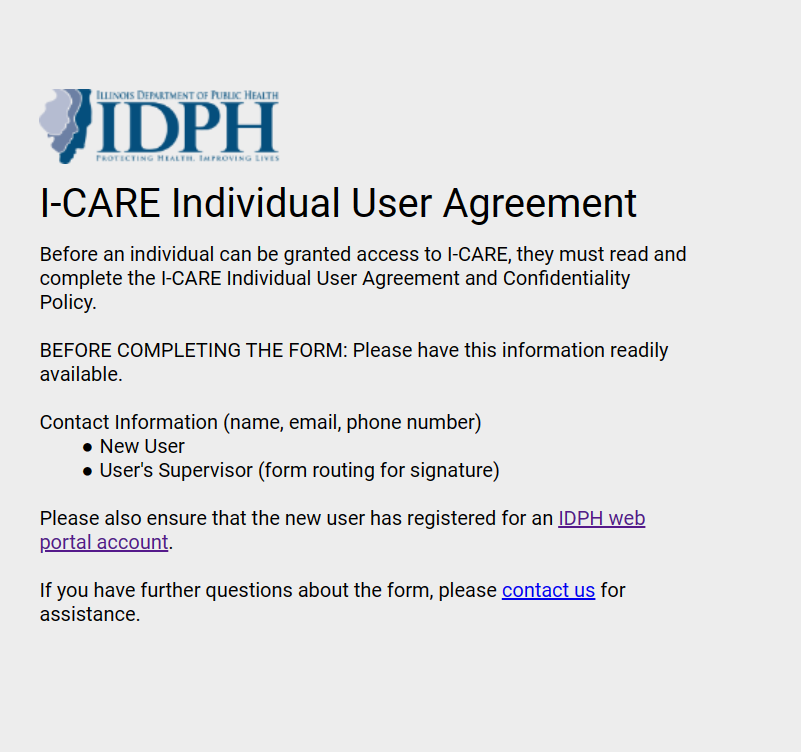 Select I-CARE Individual User Agreement Form.
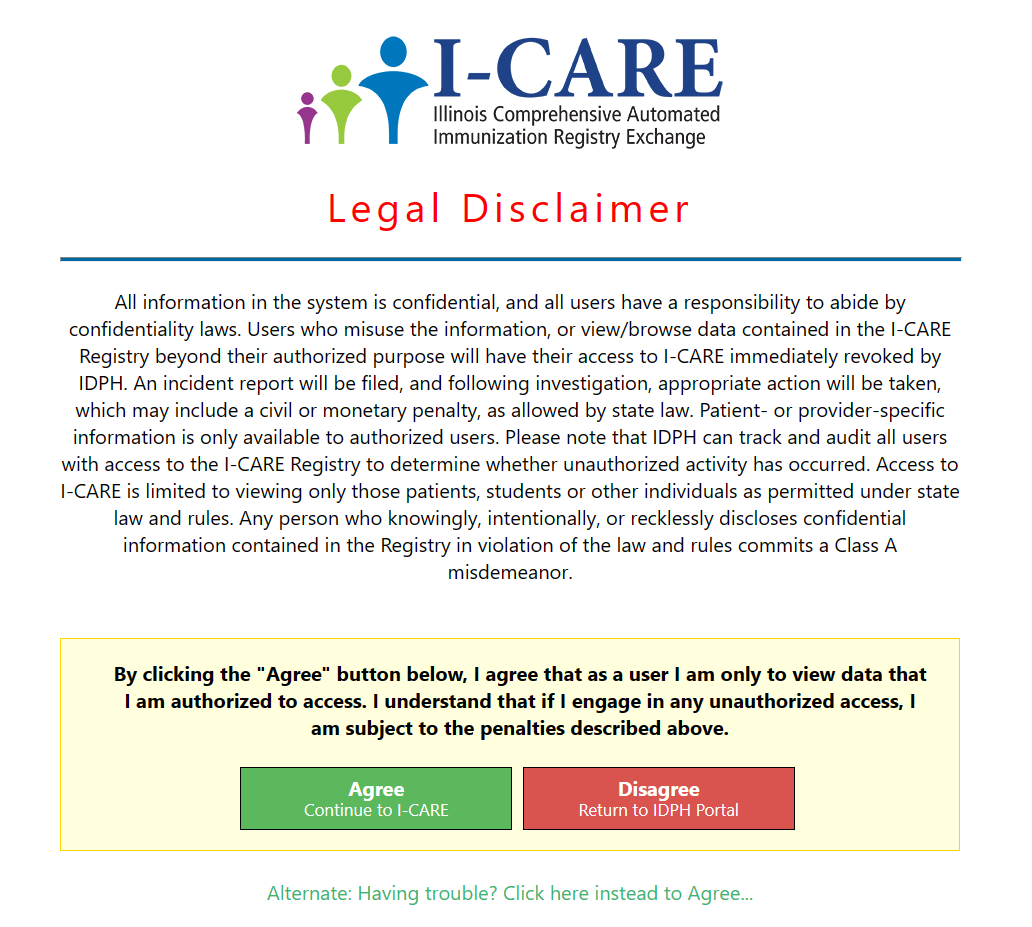 Submitter Information
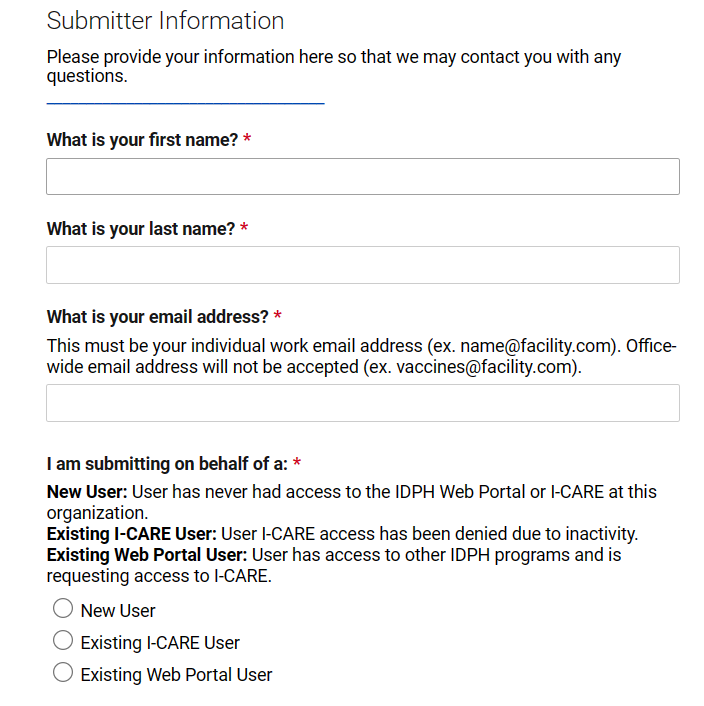 *Complete all fields with red asterisks.
If submitting for someone else, provide their first and last name, work email address, web portal username, phone number, and role.
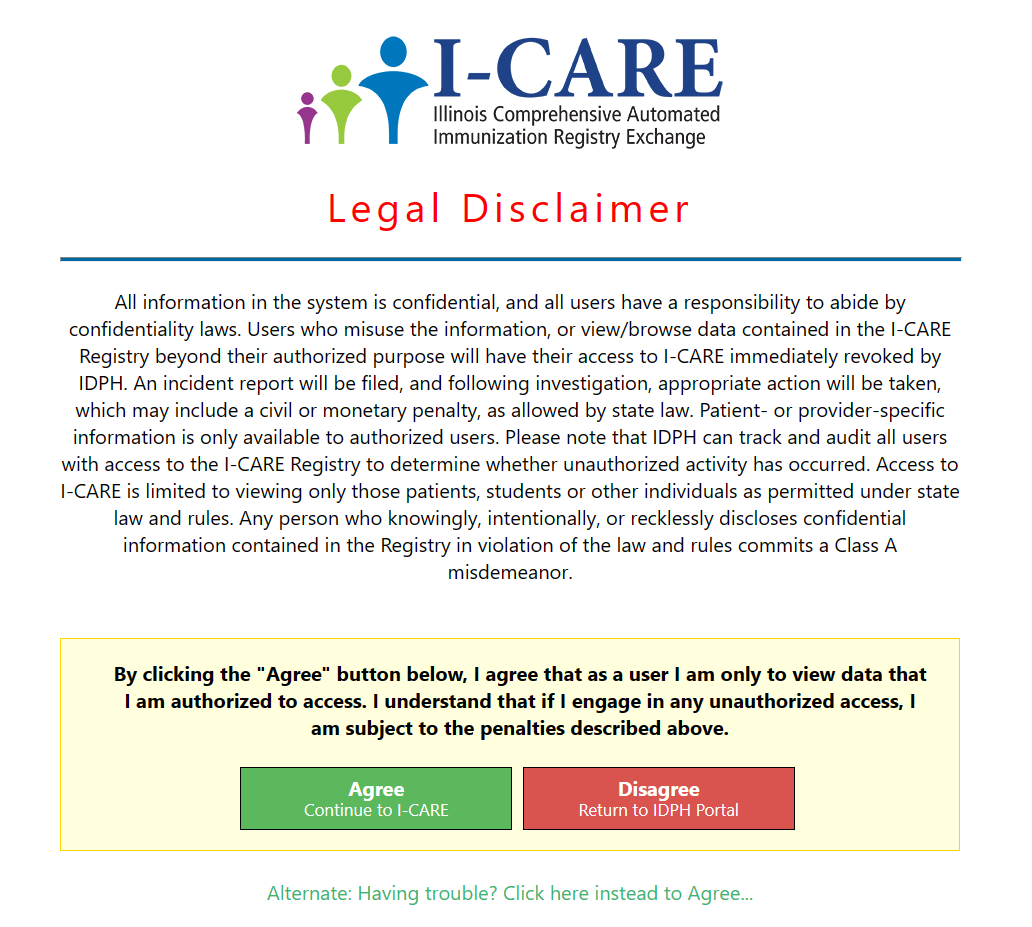 User Information
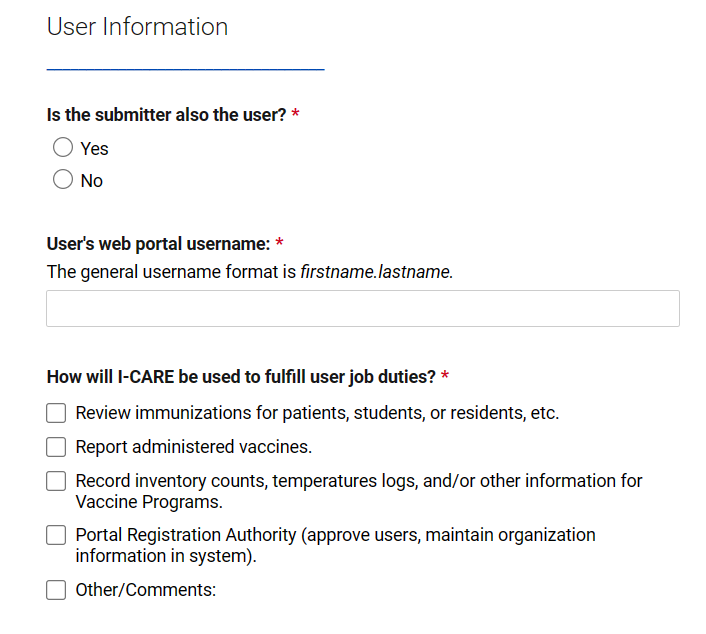 *Complete all fields with red asterisks.
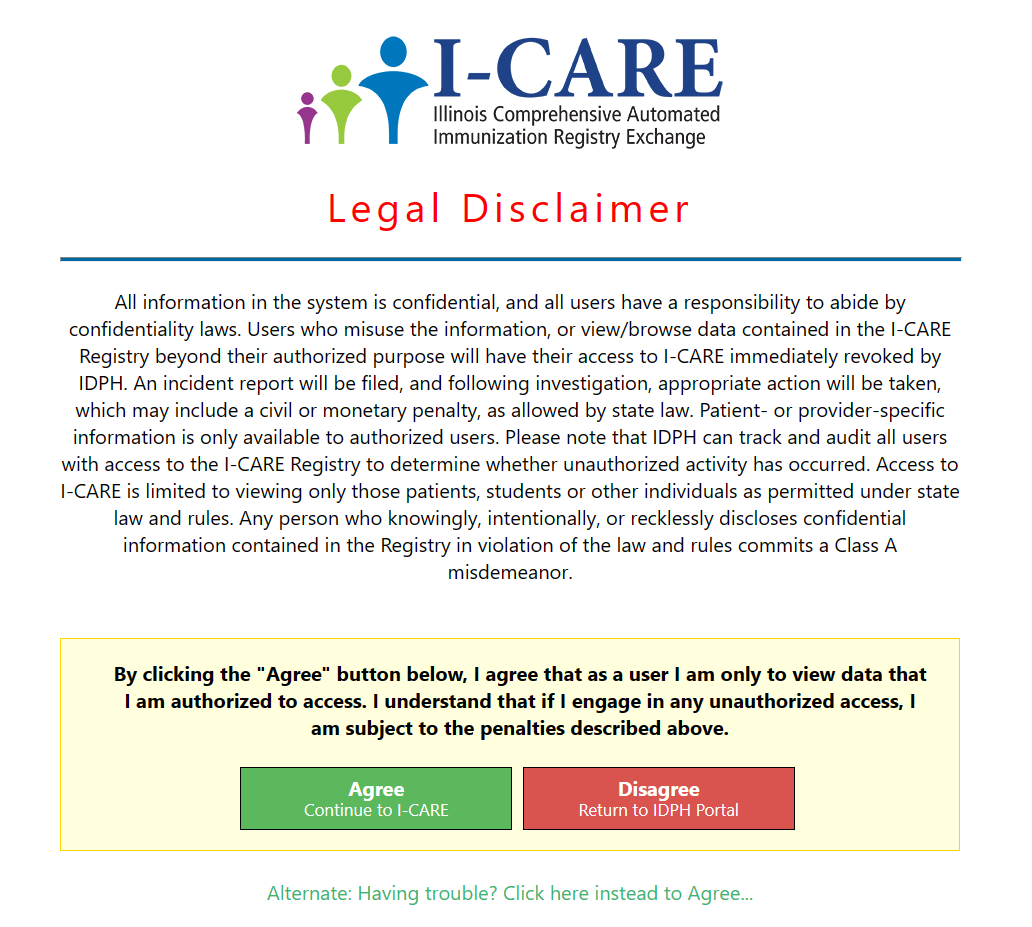 Organization/Site Information
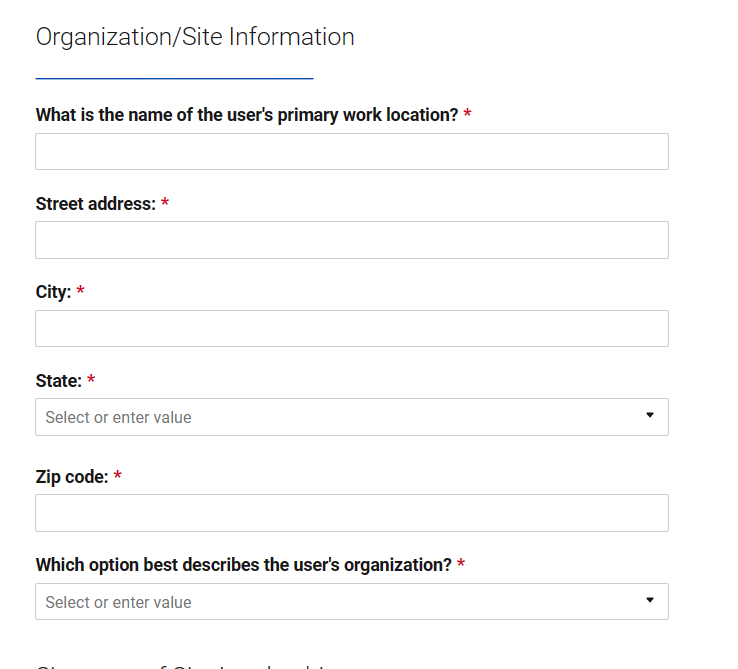 *Complete all fields with red asterisks.
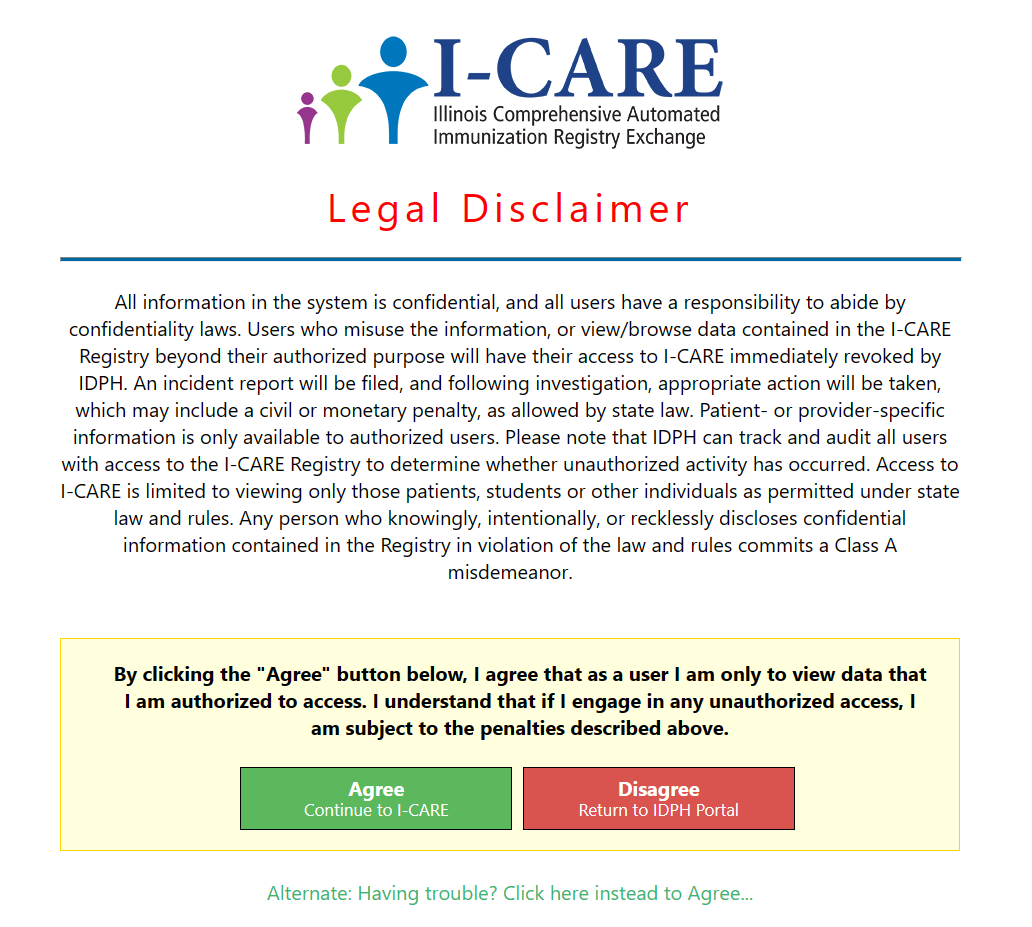 Final Disclaimers
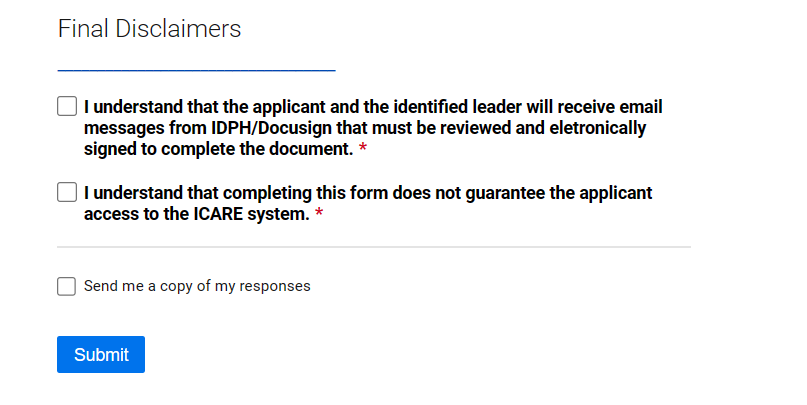 Final Disclaimers: Review the disclaimers, check the boxes to indicate that you understand, and click Submit.
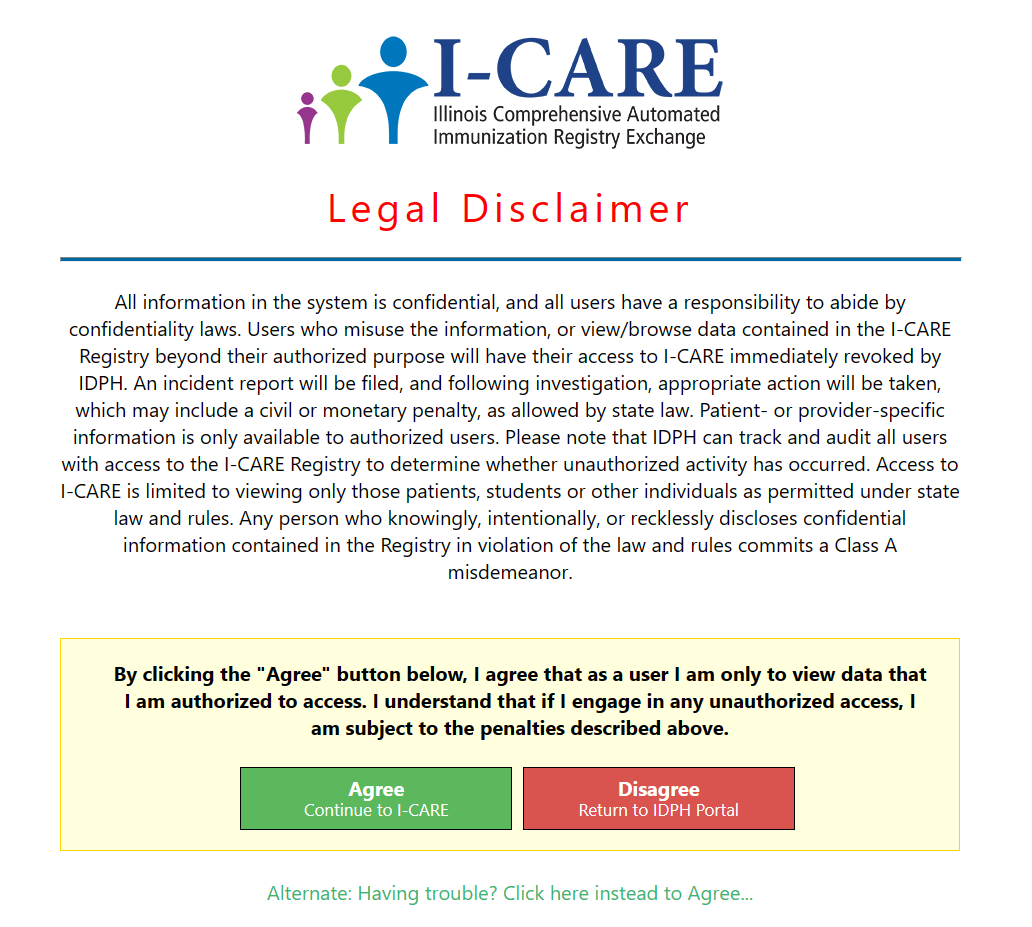 Signature of Site Leadership
*Complete all fields with red asterisks.
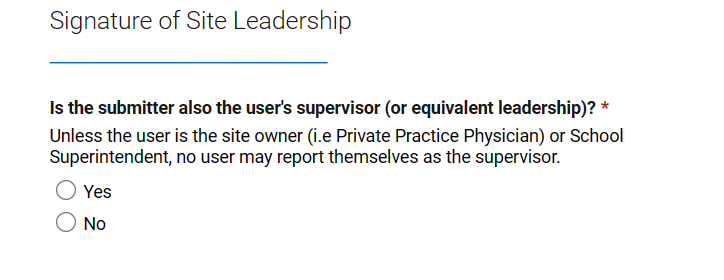 Confirm if the submitter is the user’s supervisor. If not, provide the supervisor’s name, email, and title.
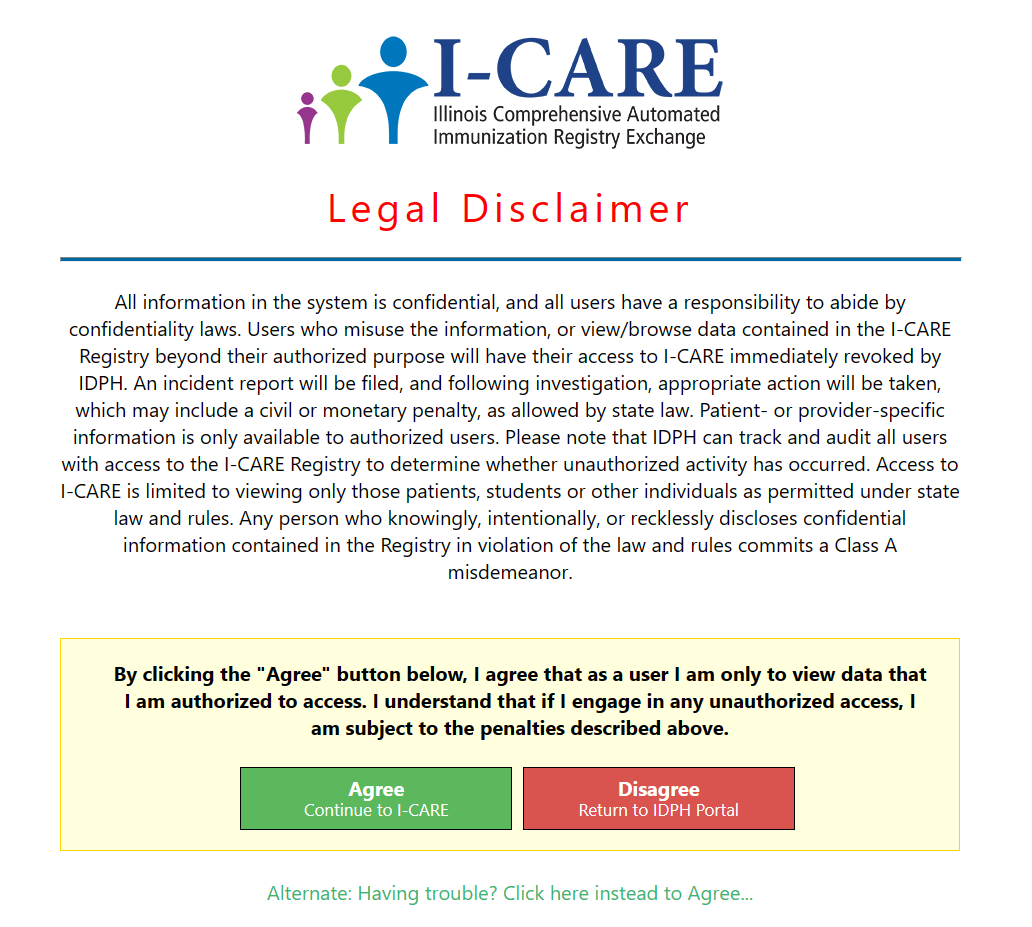 Application Submitted
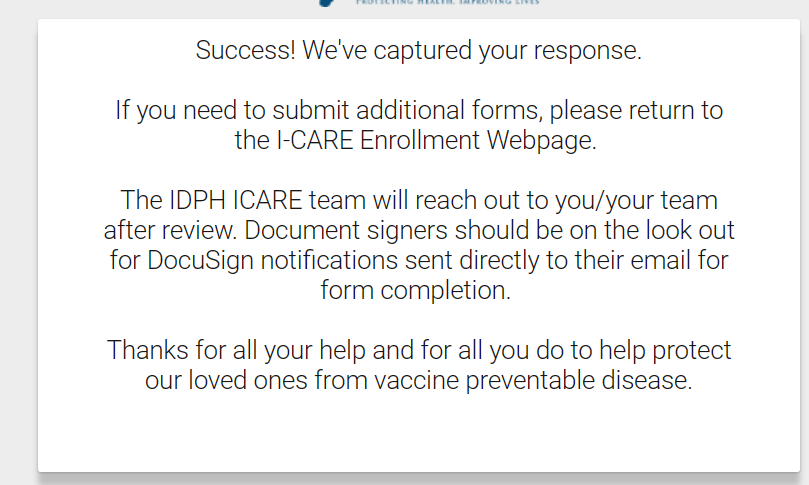 After applying, both the applicant and the supervisor will receive an email from IDPH/DocuSign containing documents that require electronic review and signature.
Please monitor incoming emails from IDPH and reply within the same email thread. If there is any missing information, both the Applicant and Supervisor may receive a follow-up email. Failure to respond to these email requests may result in a delay in the application process.
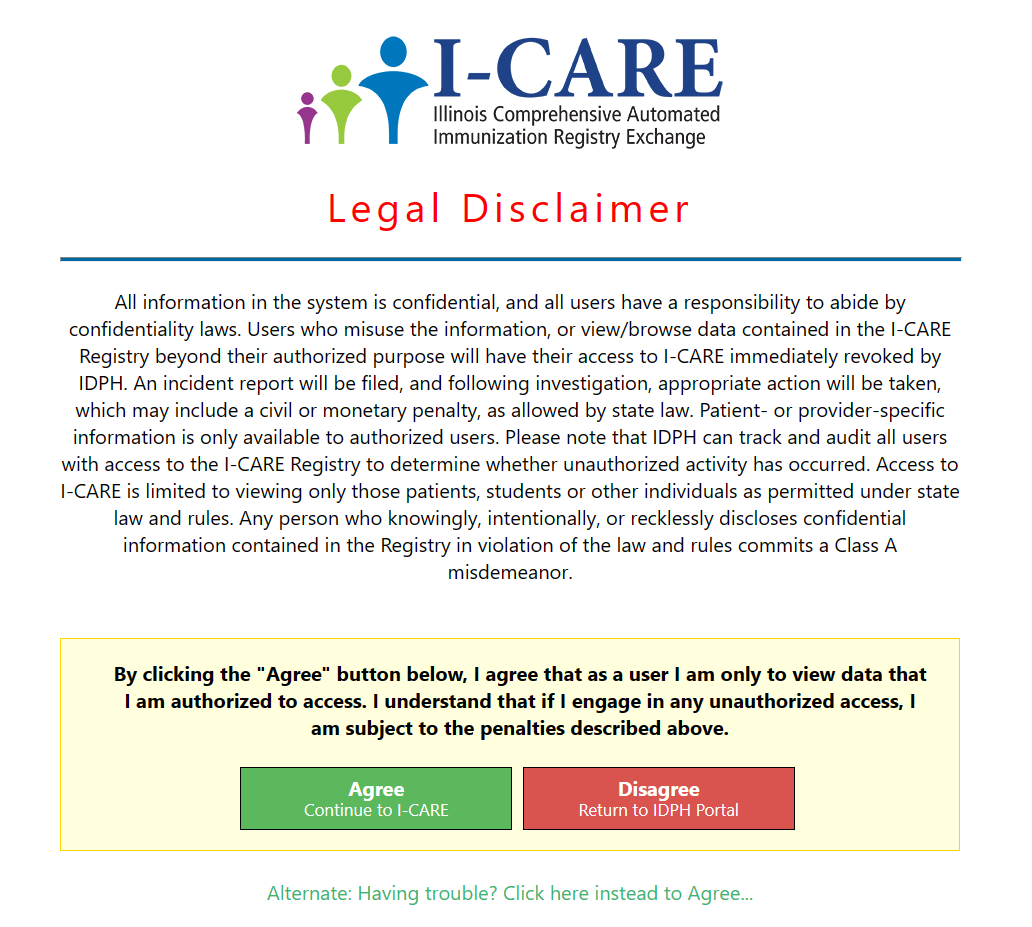 Signature Process
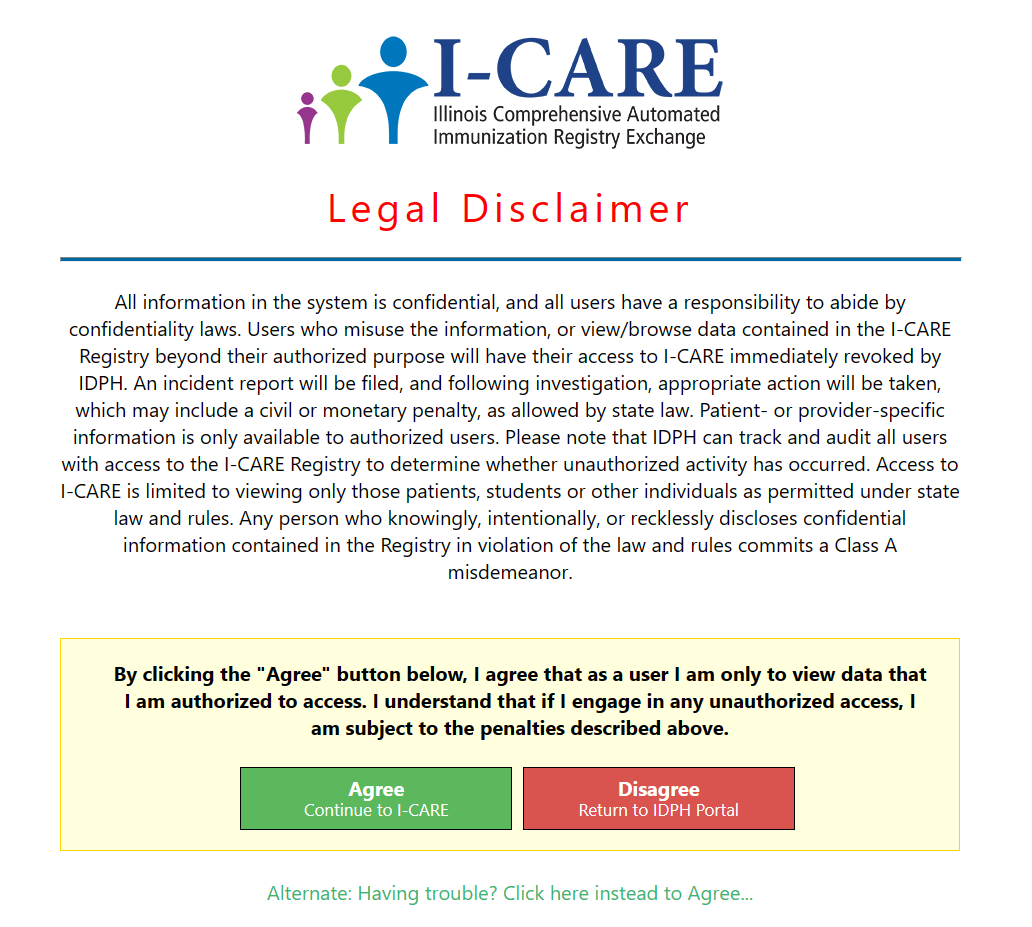 Signatures
Once the application is submitted and approved an email from IDPH/DocuSign will be sent.  

Signatures will be required from the user, supervisor, and PRA.
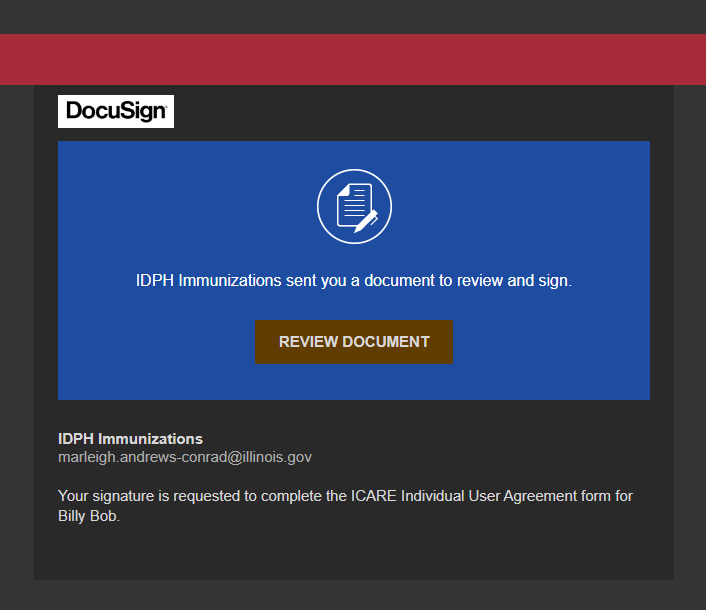 Click on "Review Document“.
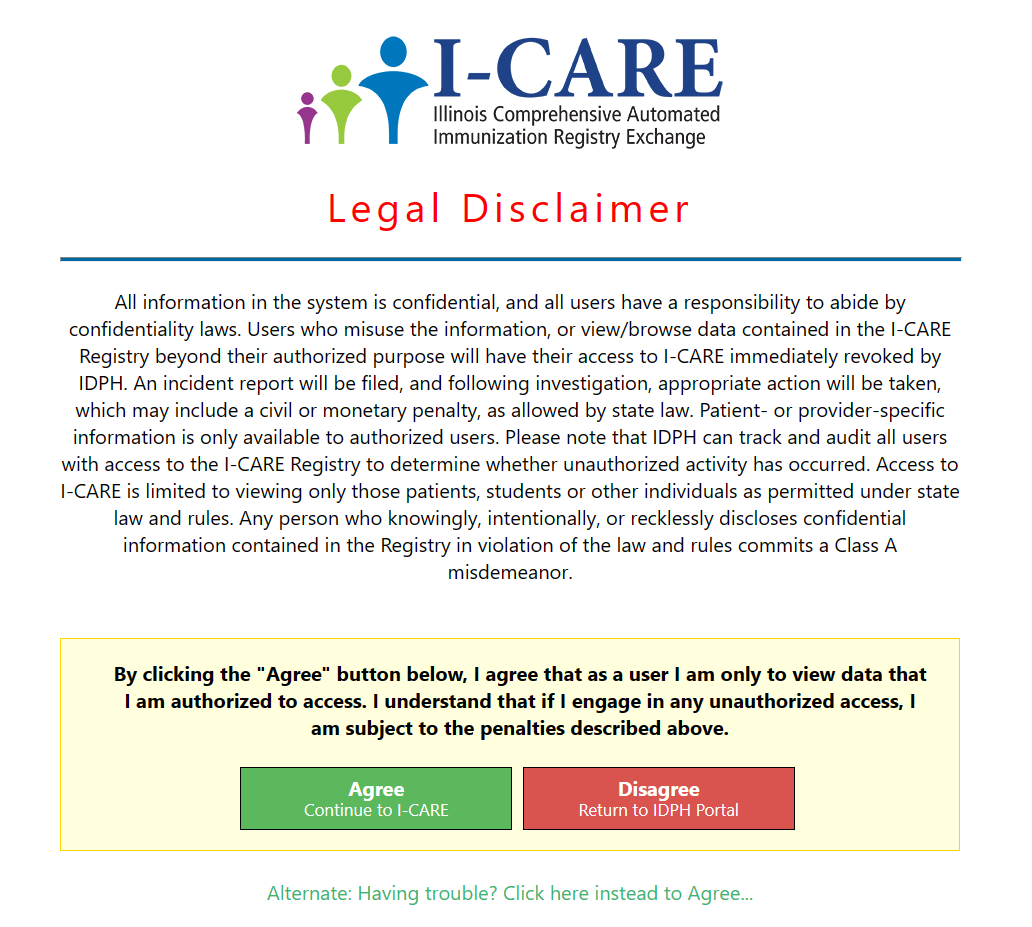 Signatures
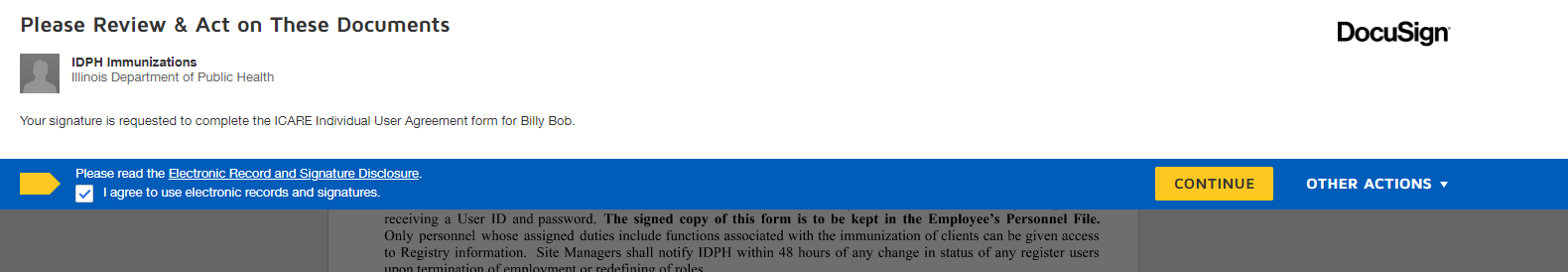 Once application is submitted and approved you will need to complete signatures via DocuSign
Read the disclosure. If you agree, select the box with "I agree" and click Continue
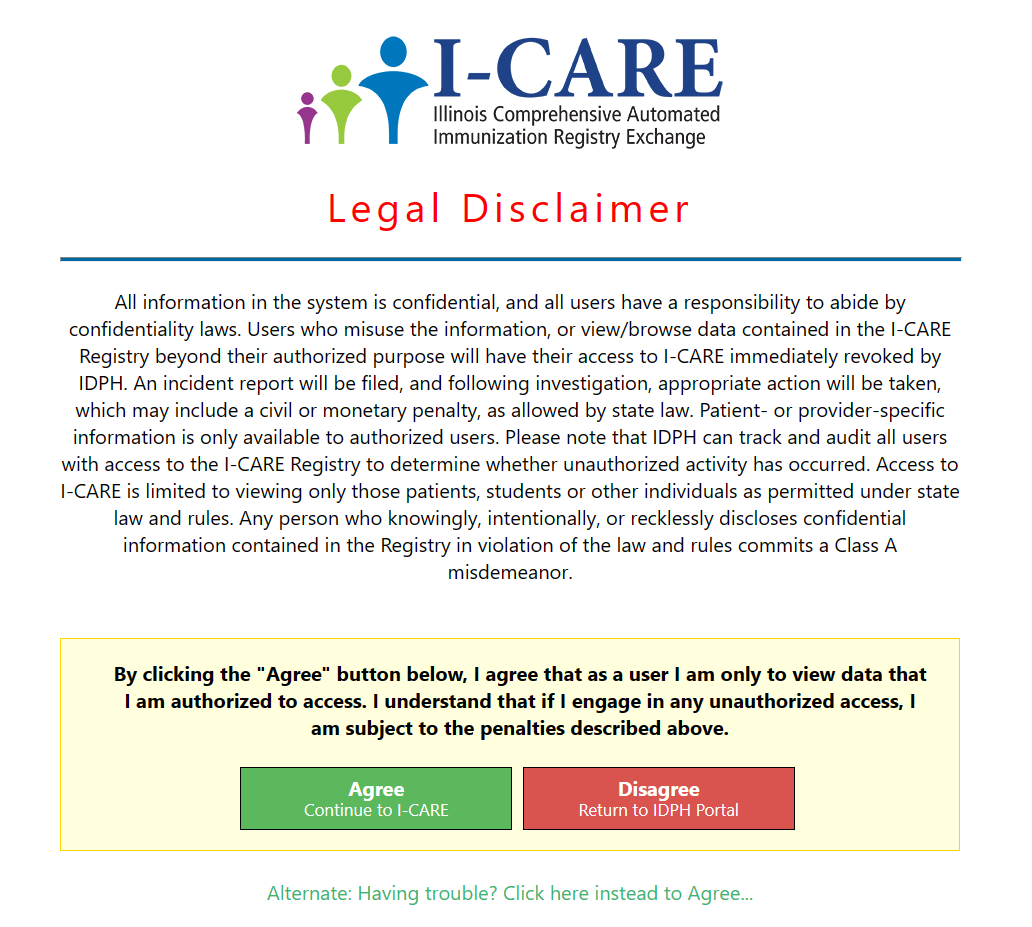 Signatures
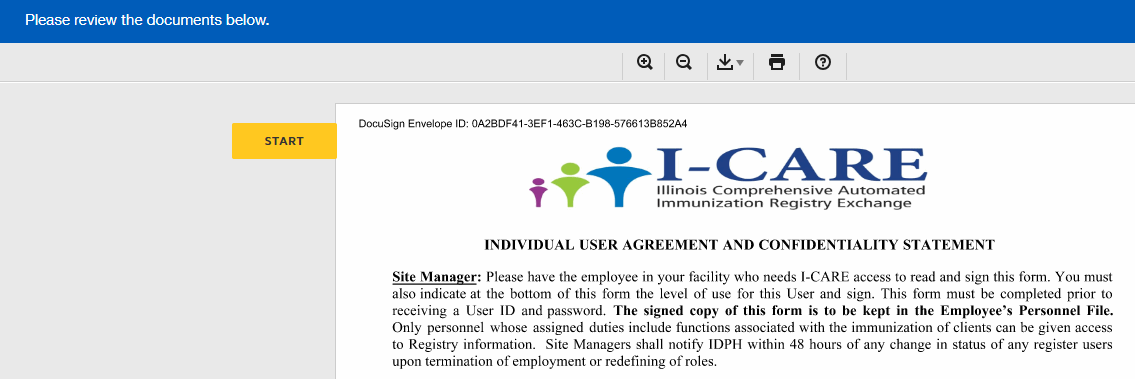 Select the “Start” button to review and sign the Docusign.
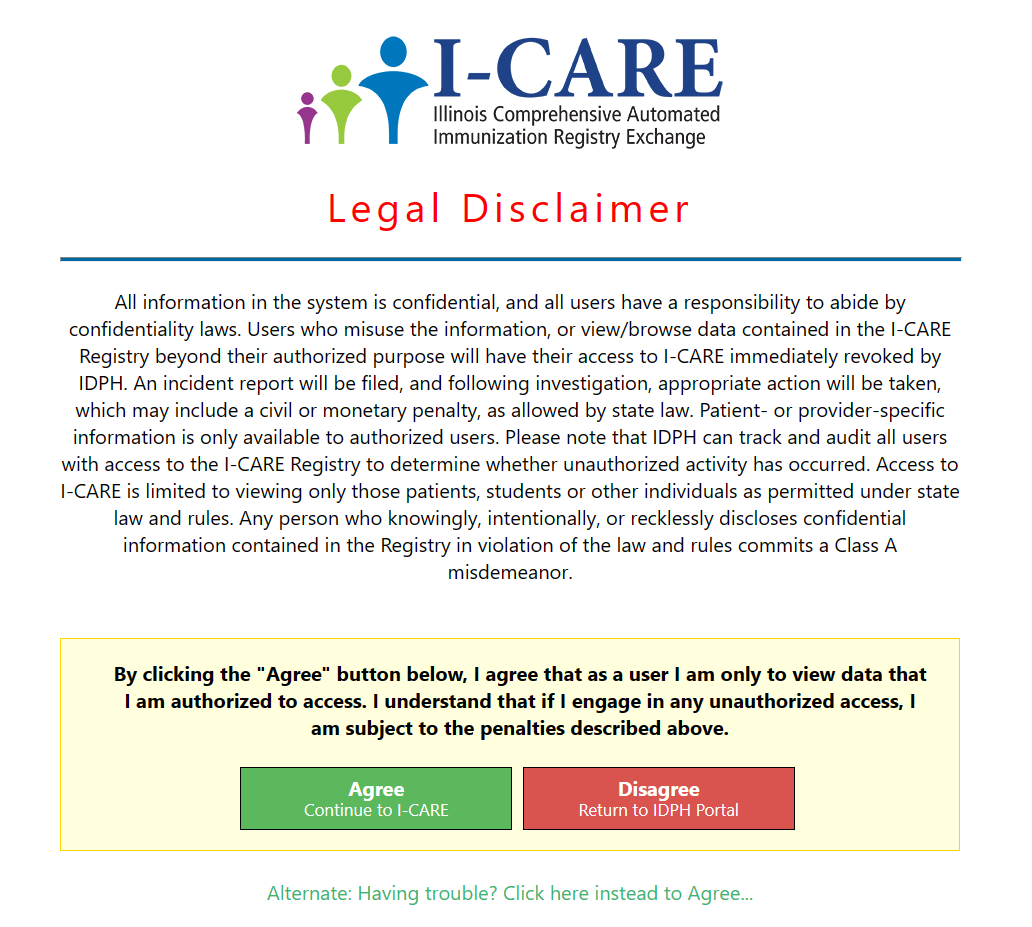 Signatures
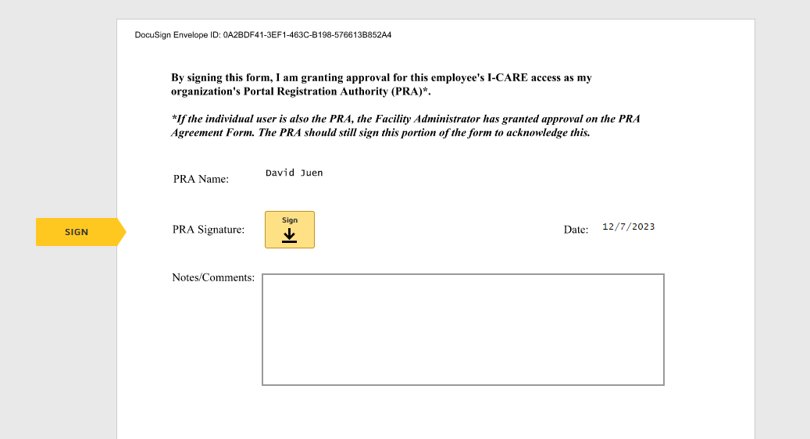 Select the “Sign” button to sign the DocuSign.
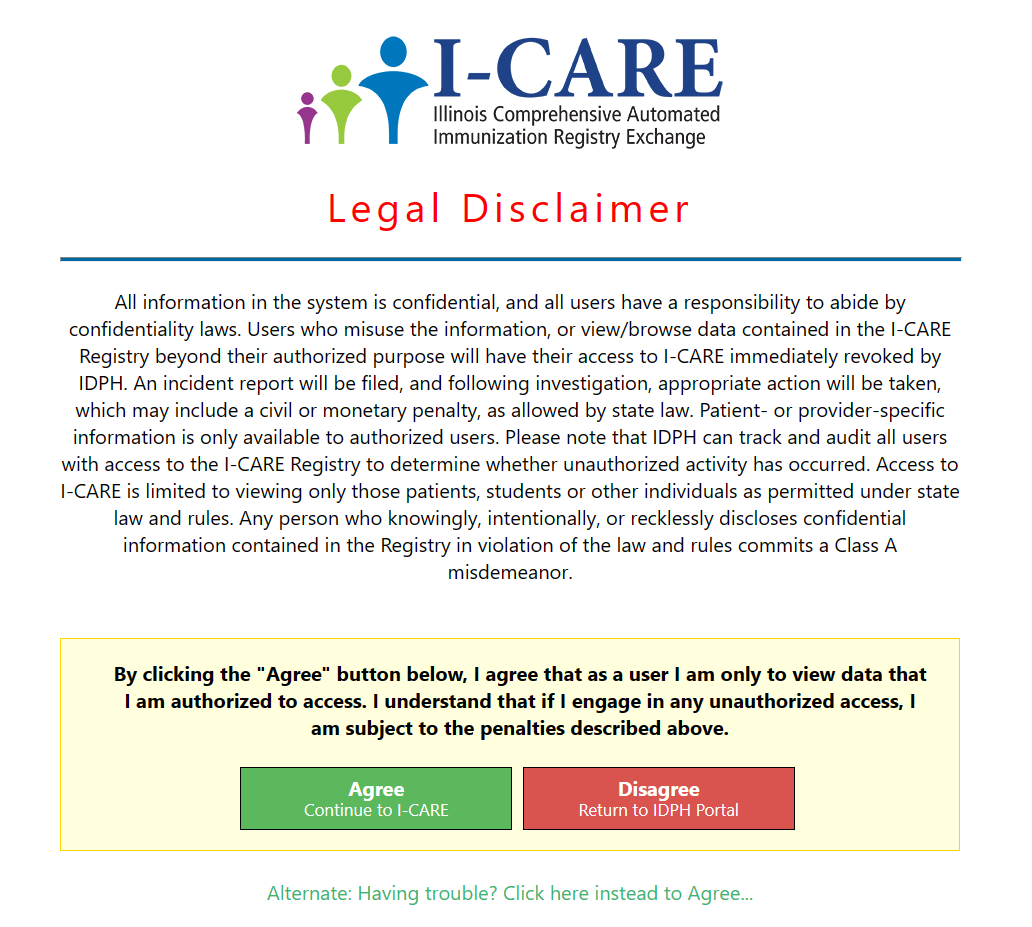 Signatures
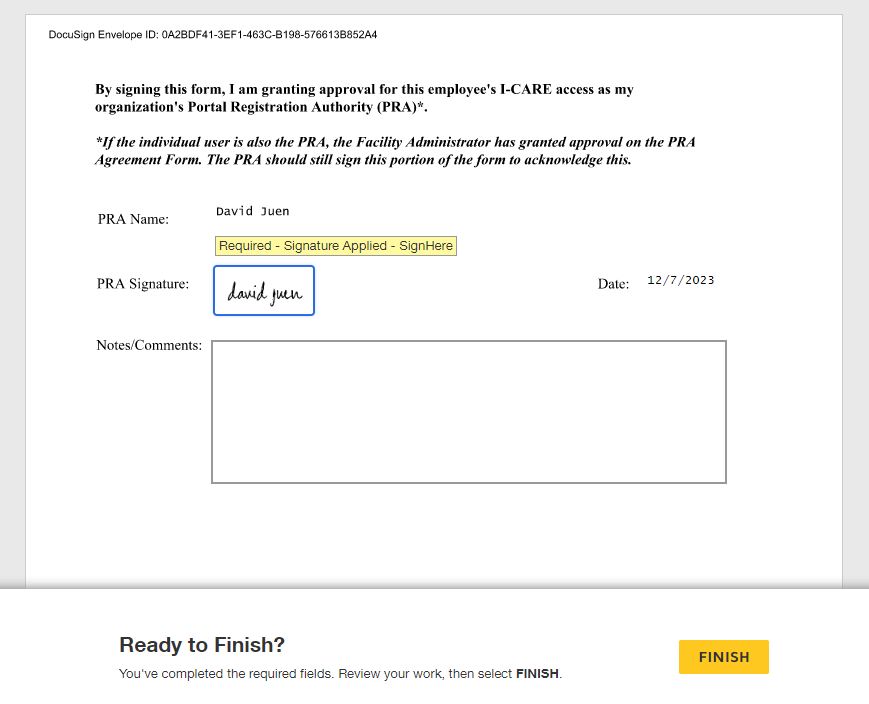 Only the PRA will have the option to provide any notes or comments they wish to communicate to IDPH staff on the form.

Select Finish to submit.
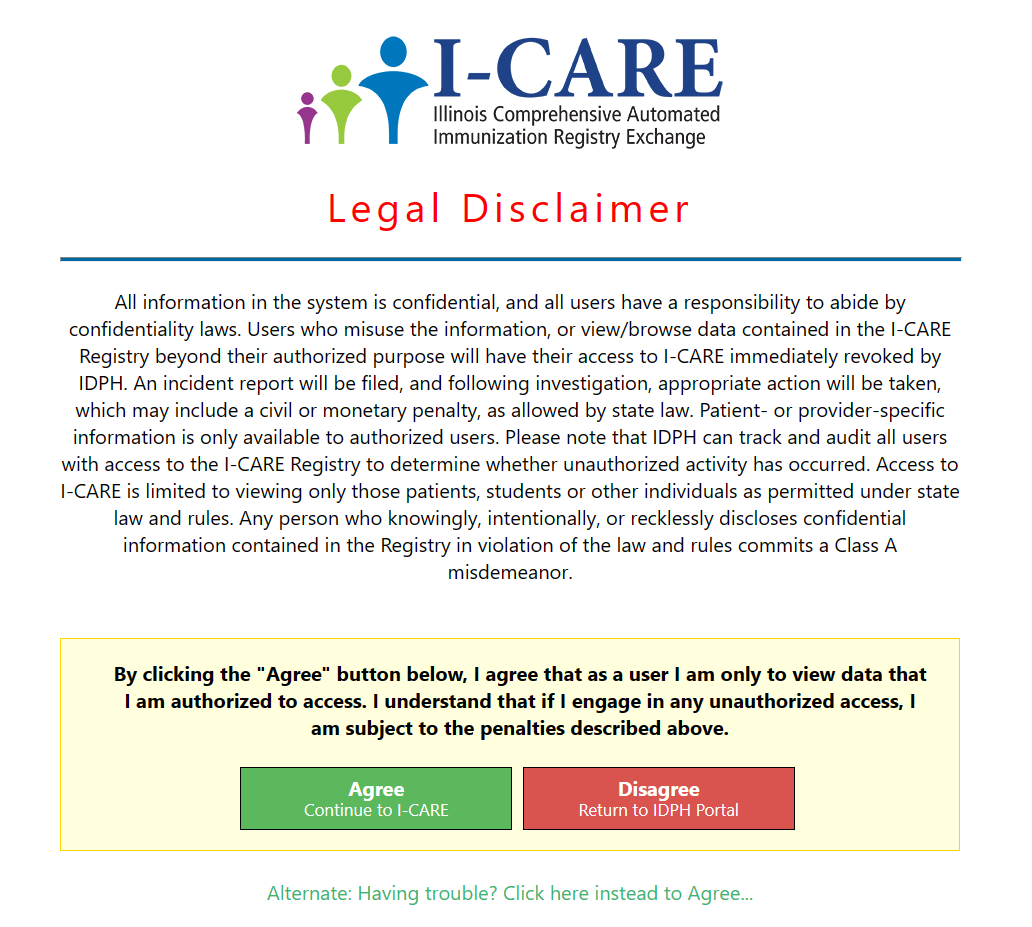 Signatures
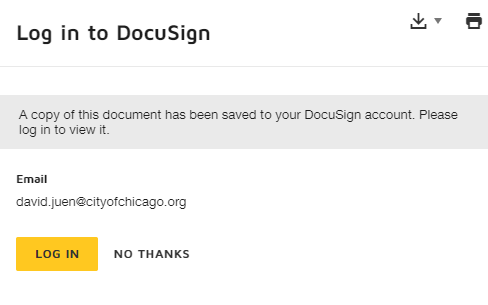 You will receive an email confirmation once completed.
You have the option to download or print a copy of the form. 

You can also log in to your DocuSign account to retrieve a copy.
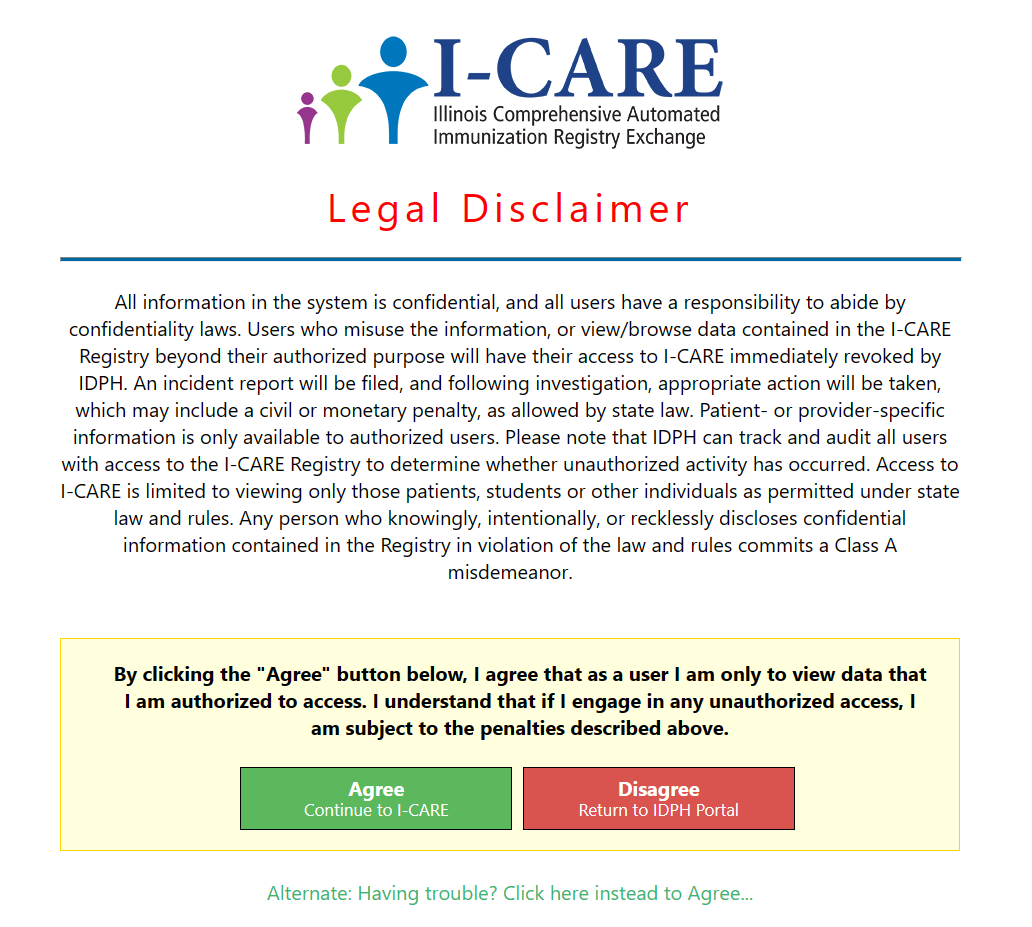 Congratulations! 
Your Individual I-CARE Account Has Been Submitted
For help, questions, or feedback please contact: 

IDPH Immunization Section at dph.icare@illinois.gov or 
call 217-785-1455 and select option 1.
Provider offices within the City of Chicago can also reach out to:

dominique.chandler@cityofchicago.org
Office Number: 312-744-0300
Cell Number: 312-502-6442
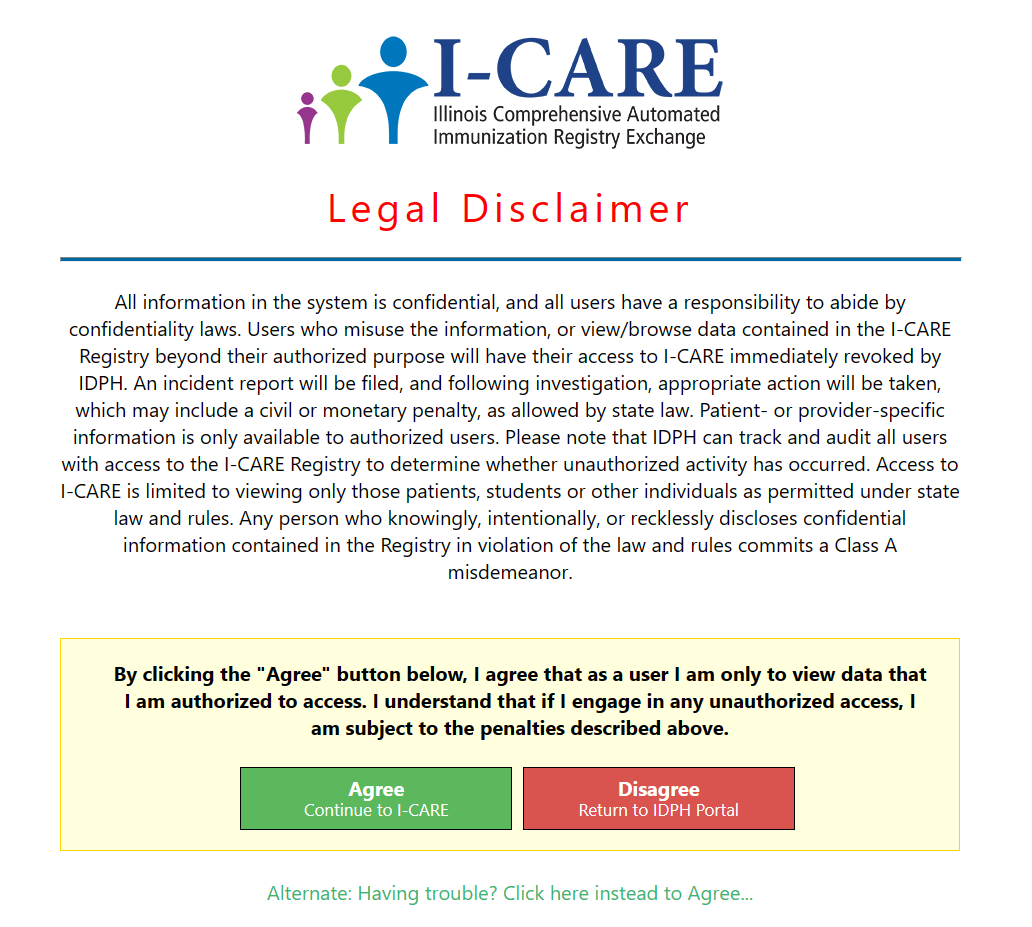